VẬT LÍ 11
MÔ TẢ DAO ĐỘNG ĐIỀU HÒA
GIẢI MÃ Ô CHỮ
Cách chơi
Chọn 1 ô chữ, tham gia trả lời câu hỏi để điền vào ô chữ, hoàn tất 8 câu hỏi để tìm ra từ khóa của ô chữ.

Câu trả lời đúng   +1đ
Từ khóa đúng      +3đ
Question Time
Giải mã ô chữ
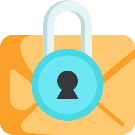 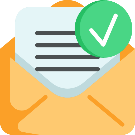 n
h
a
n
h
d
a
n
o
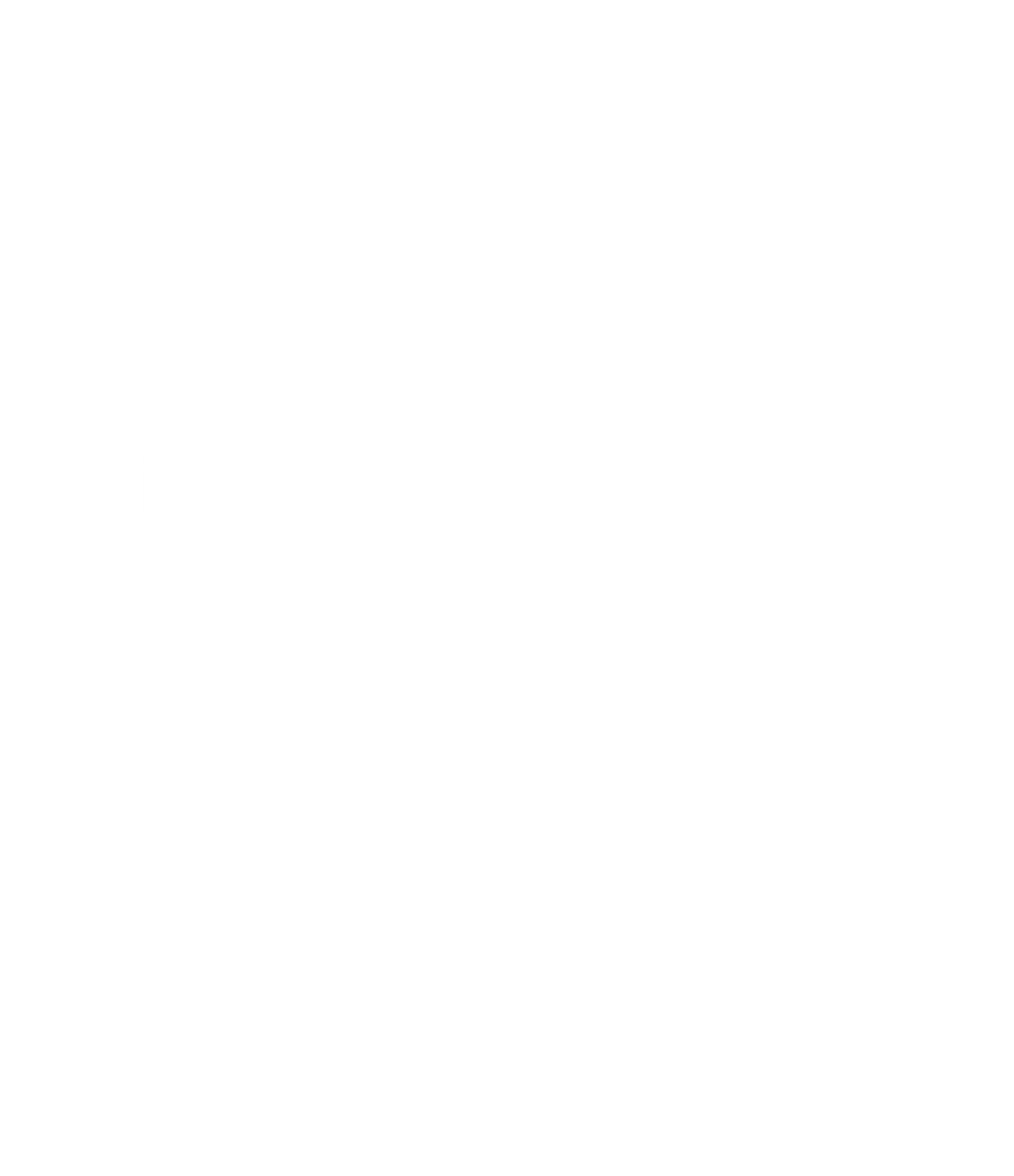 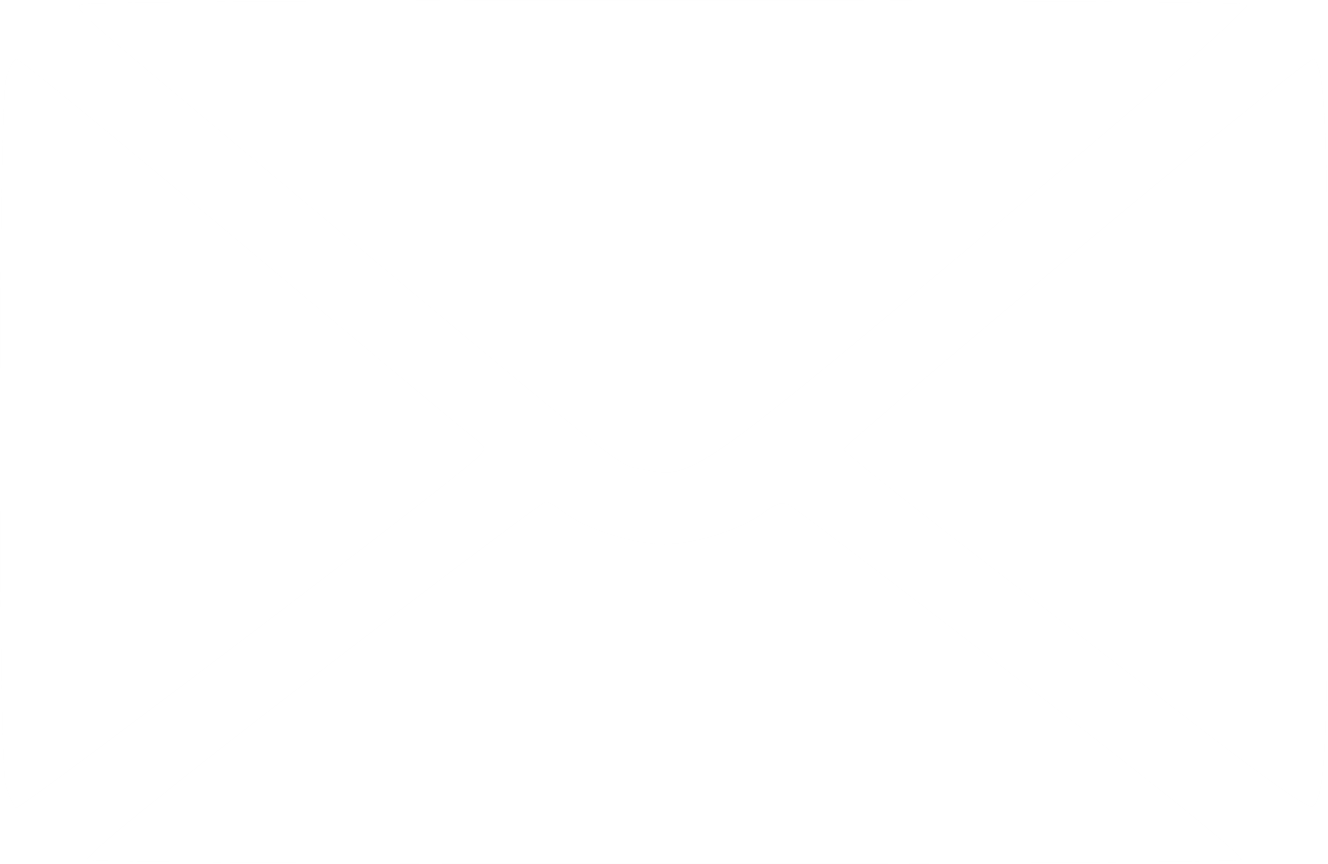 s
i
n
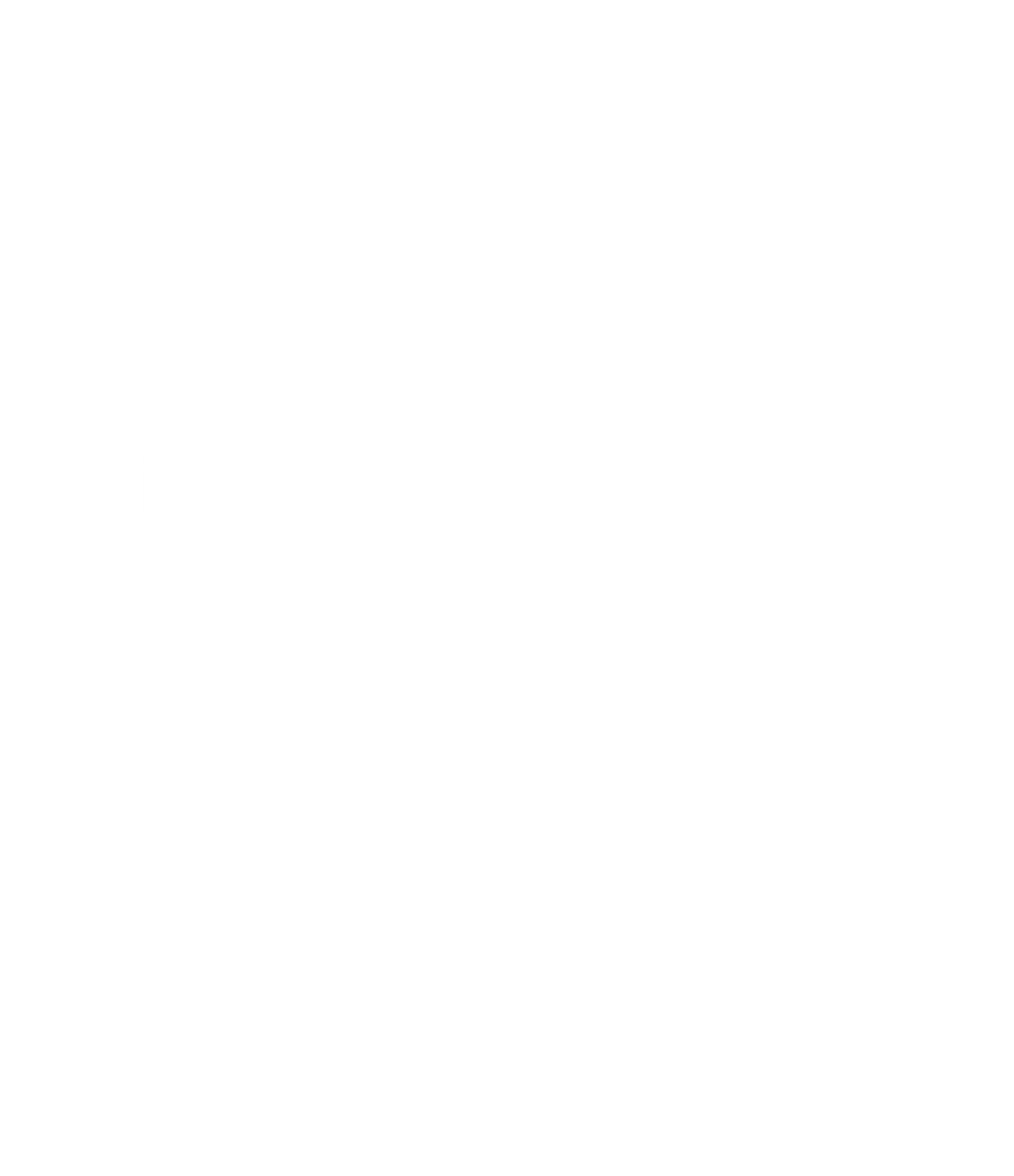 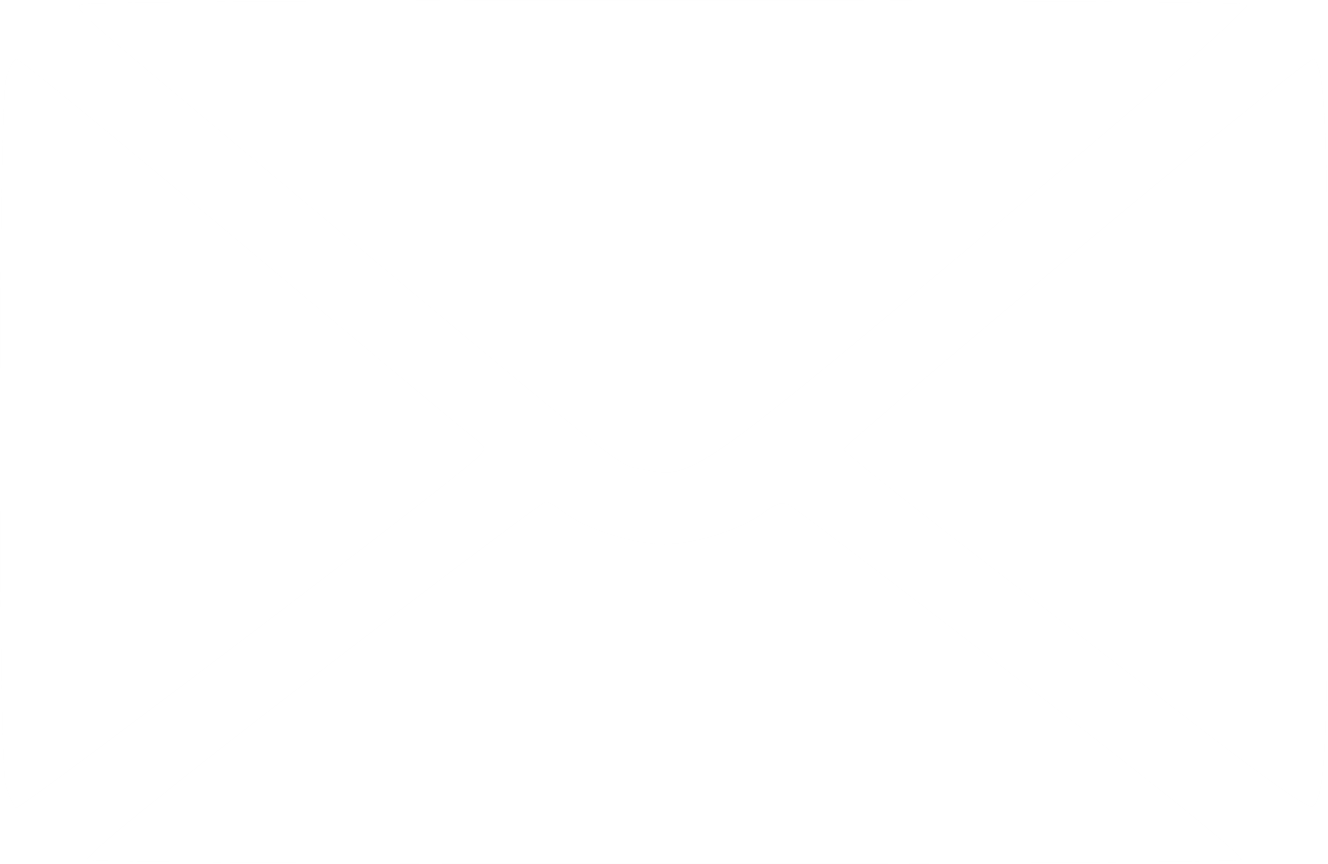 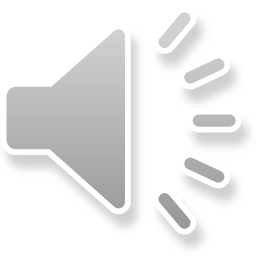 e
l
i
p
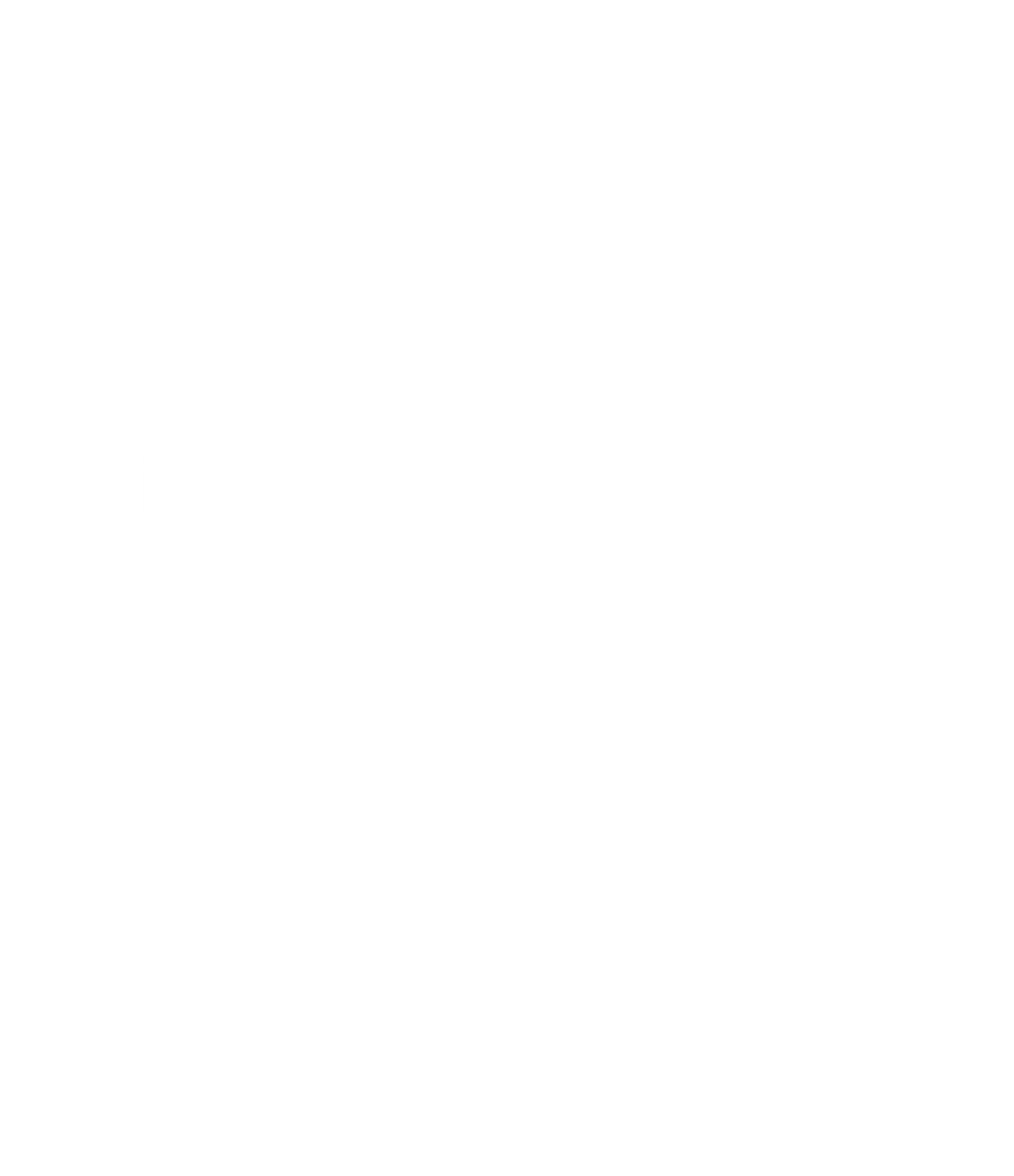 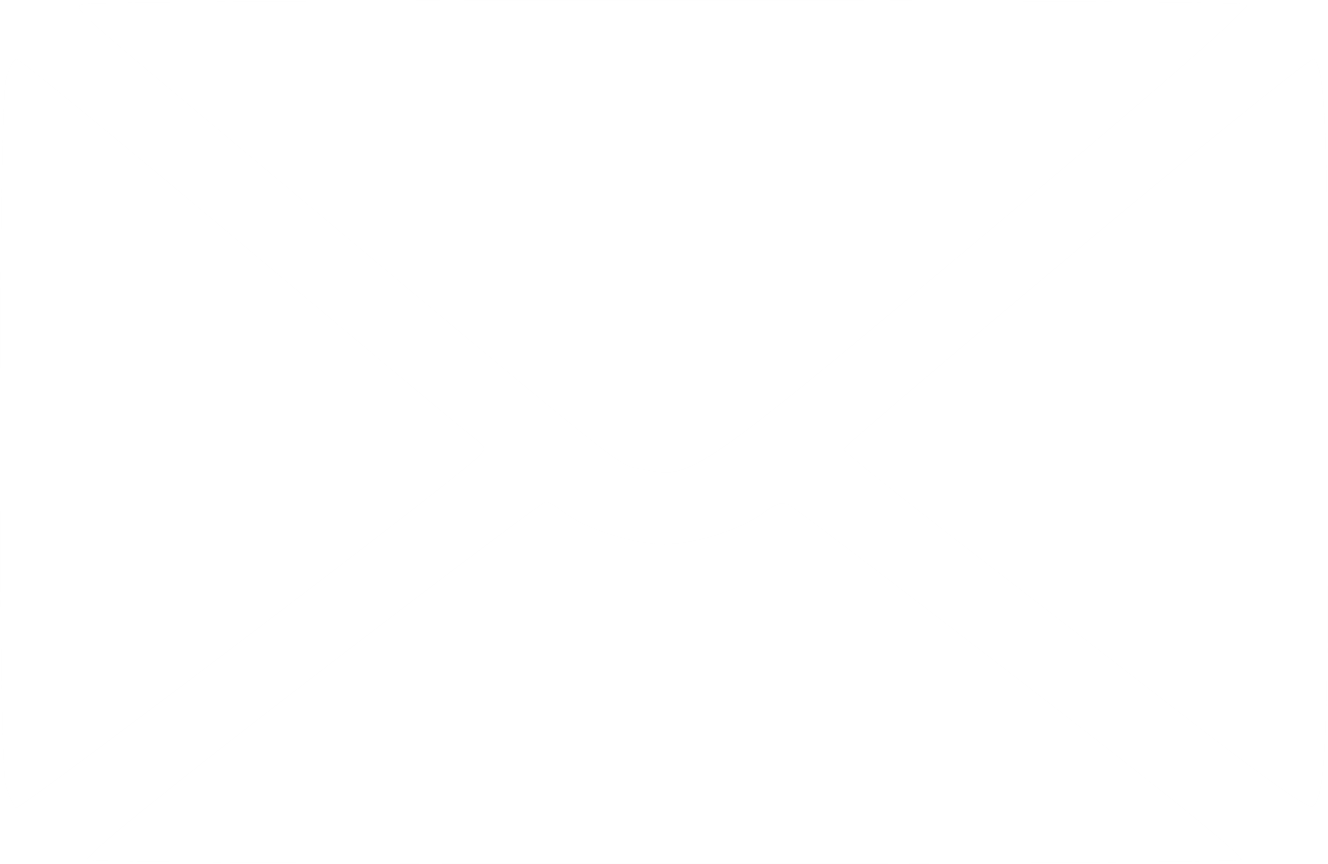 c
h
u
k
i
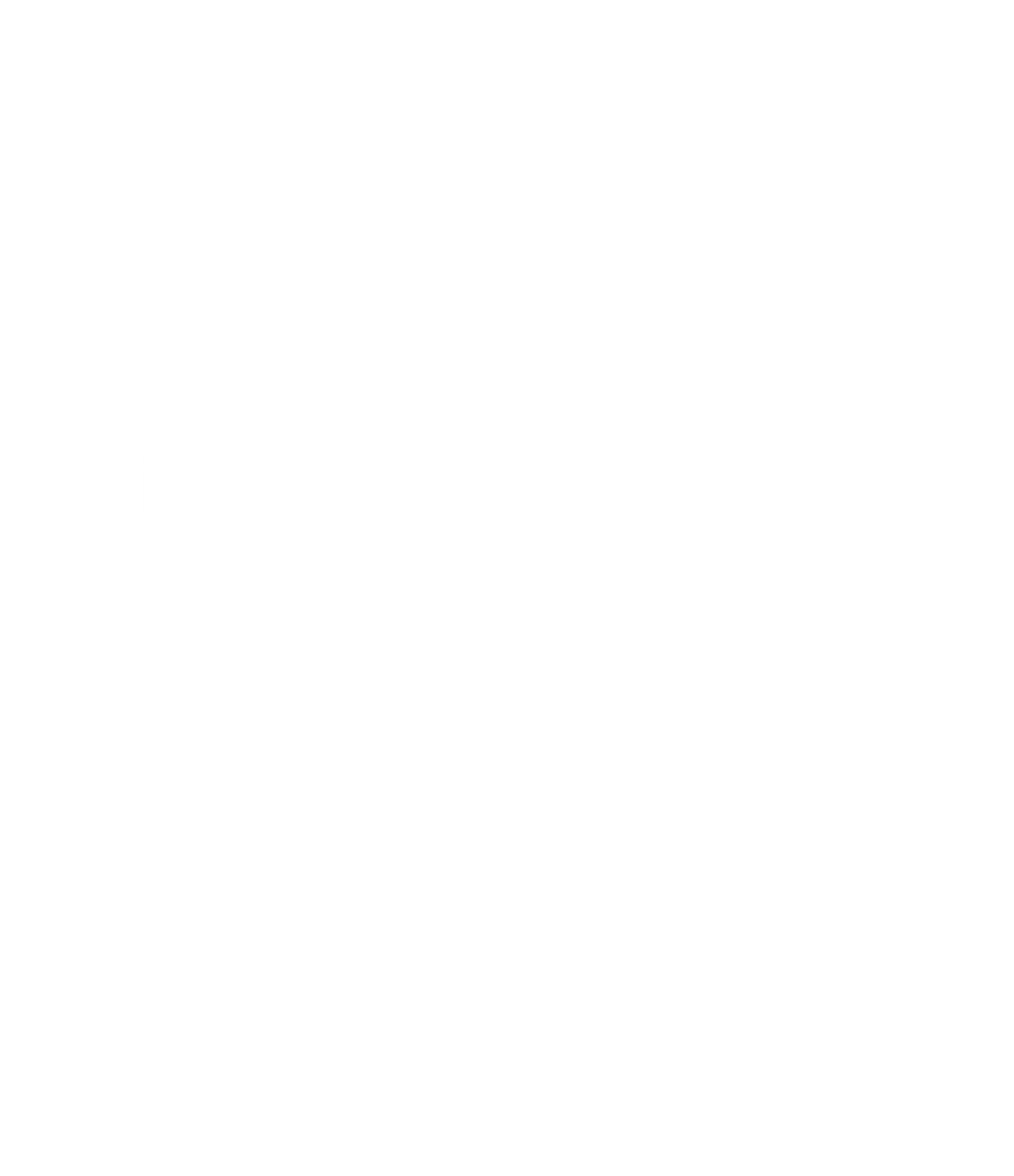 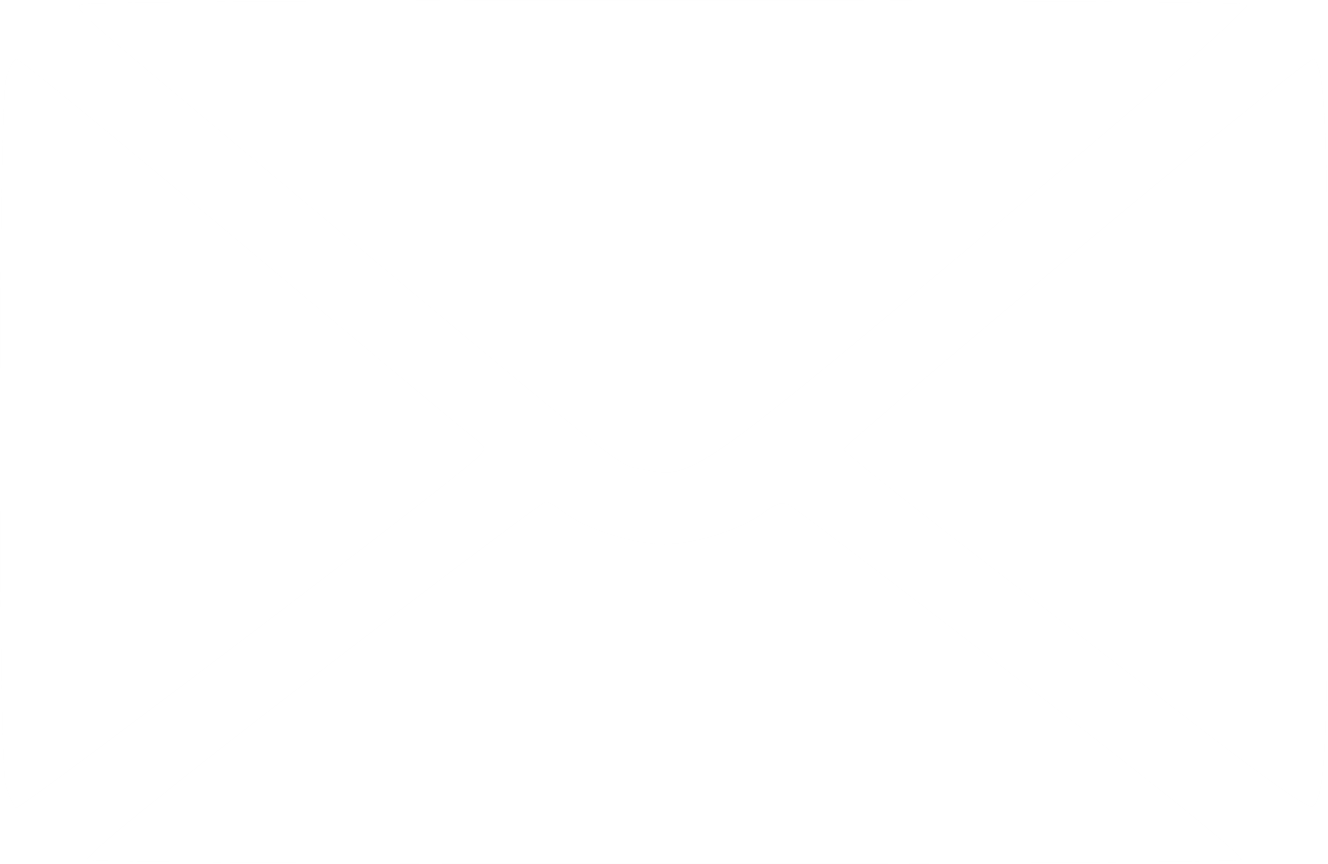 p
h
a
b
a
n
d
a
u
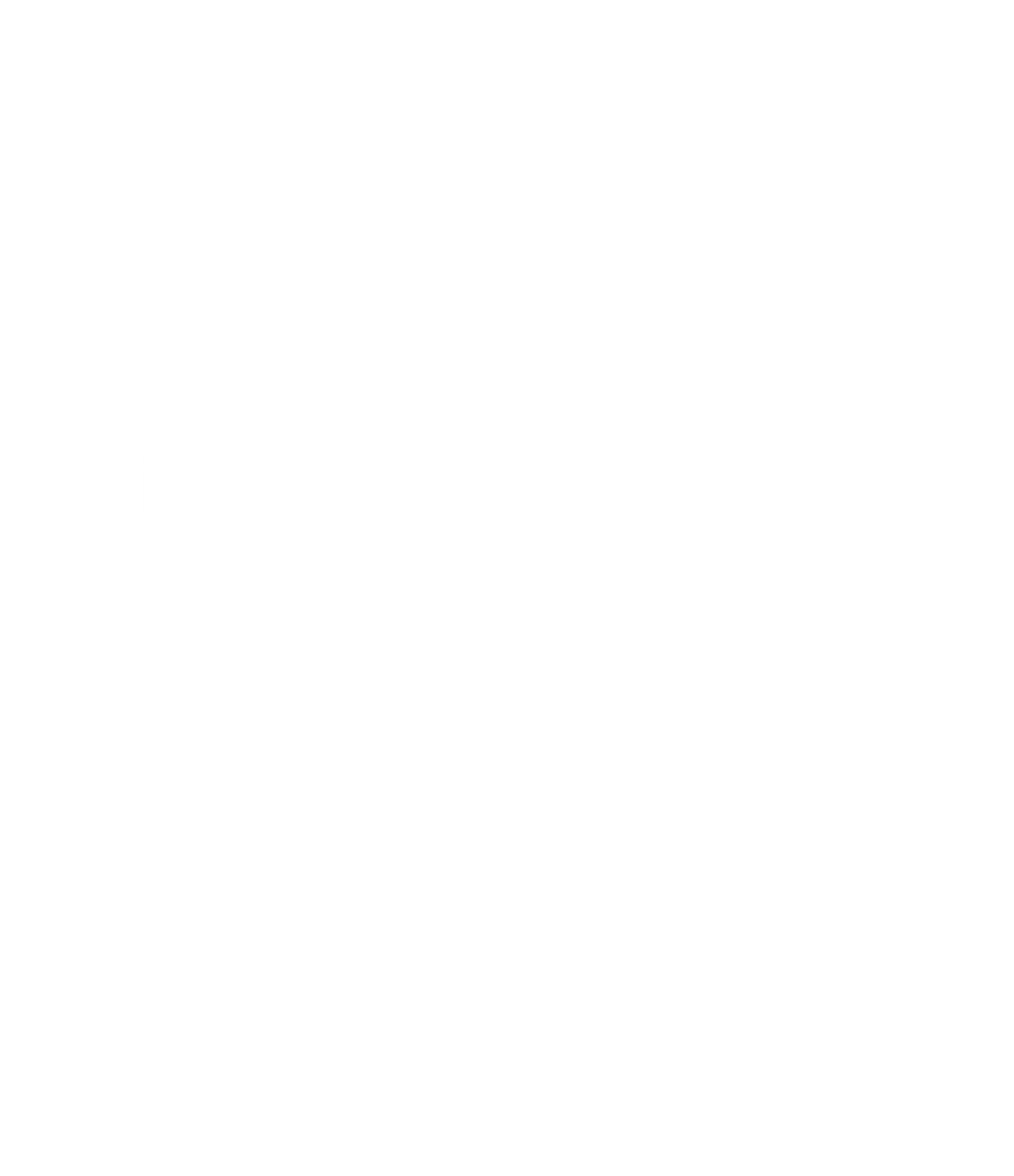 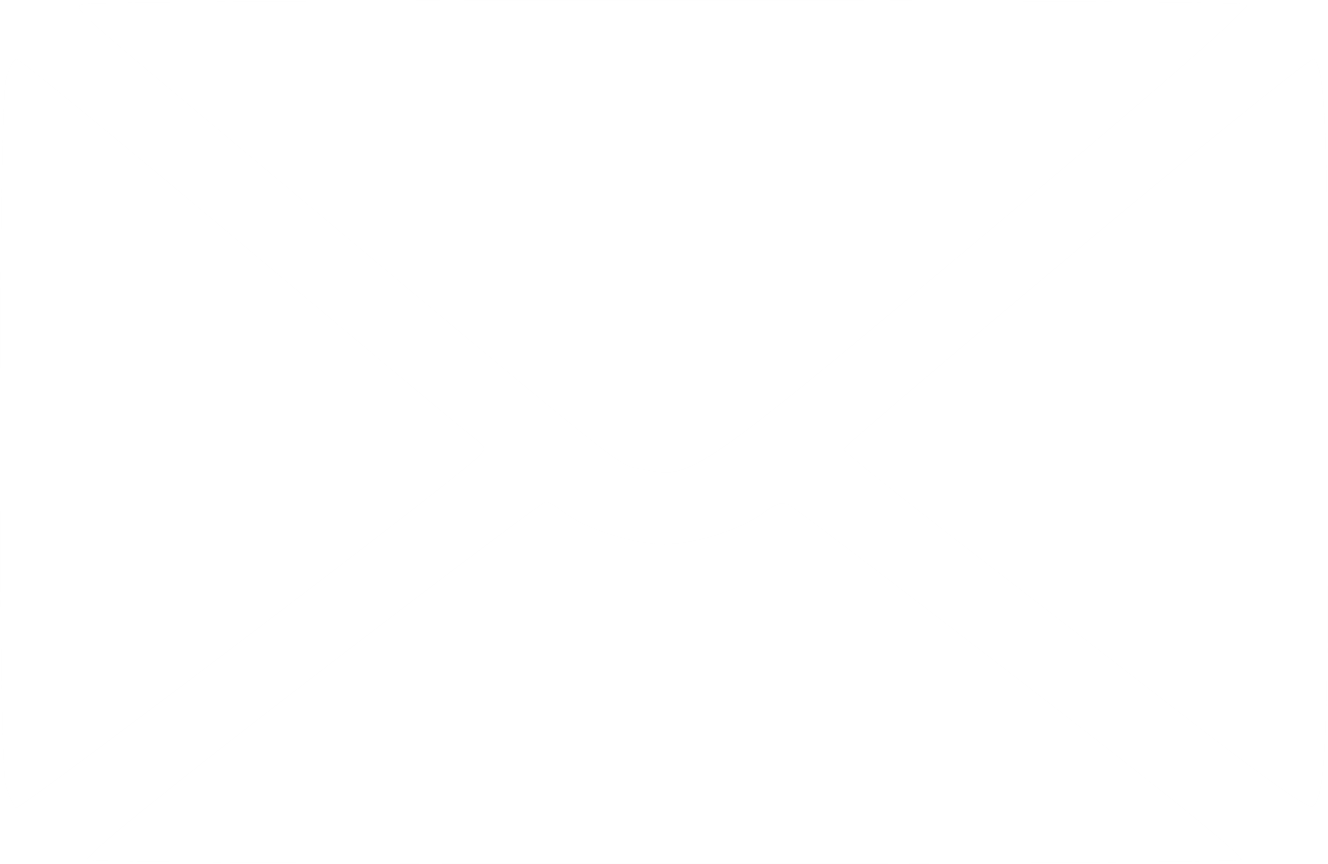 l
i
d
o
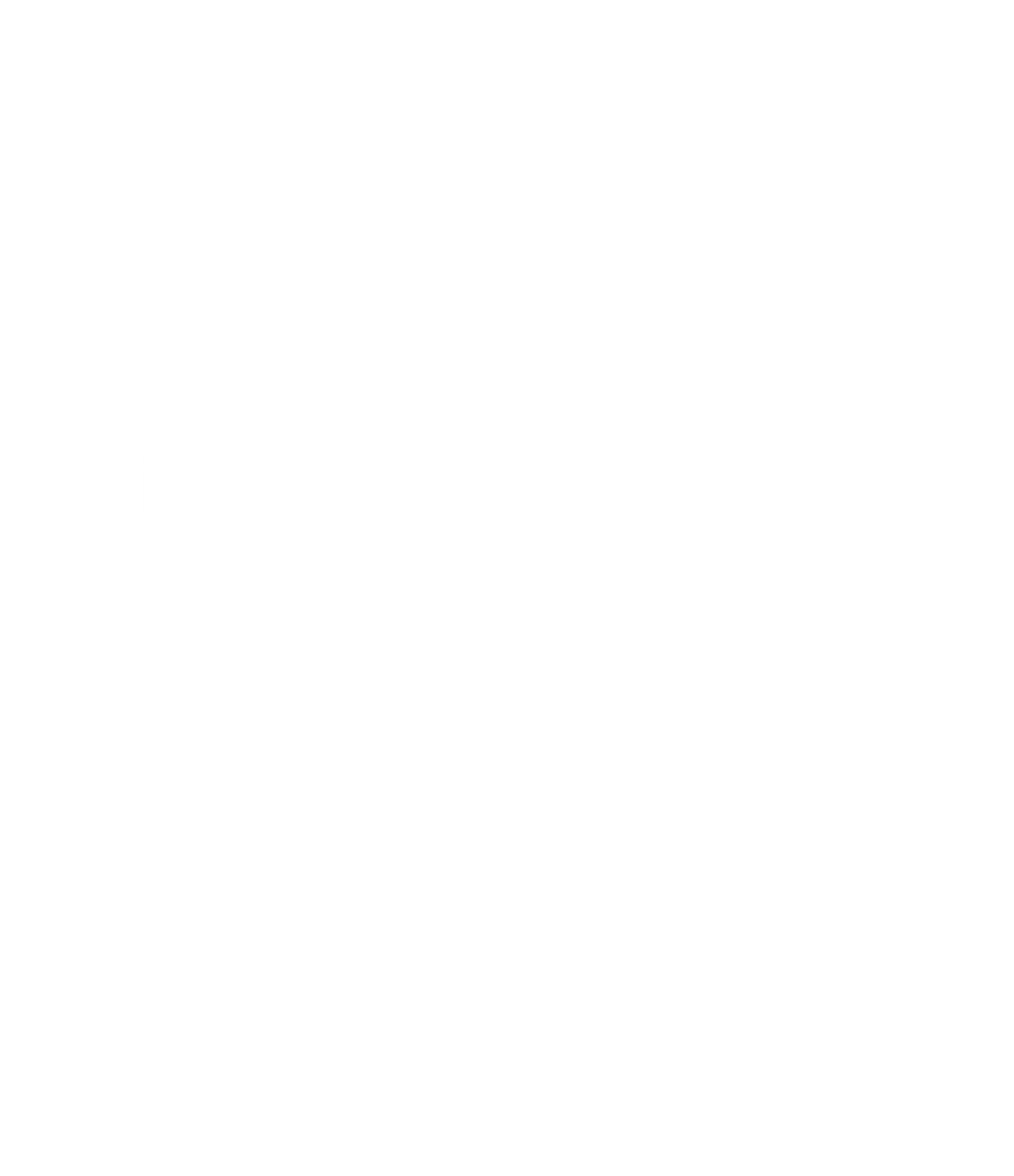 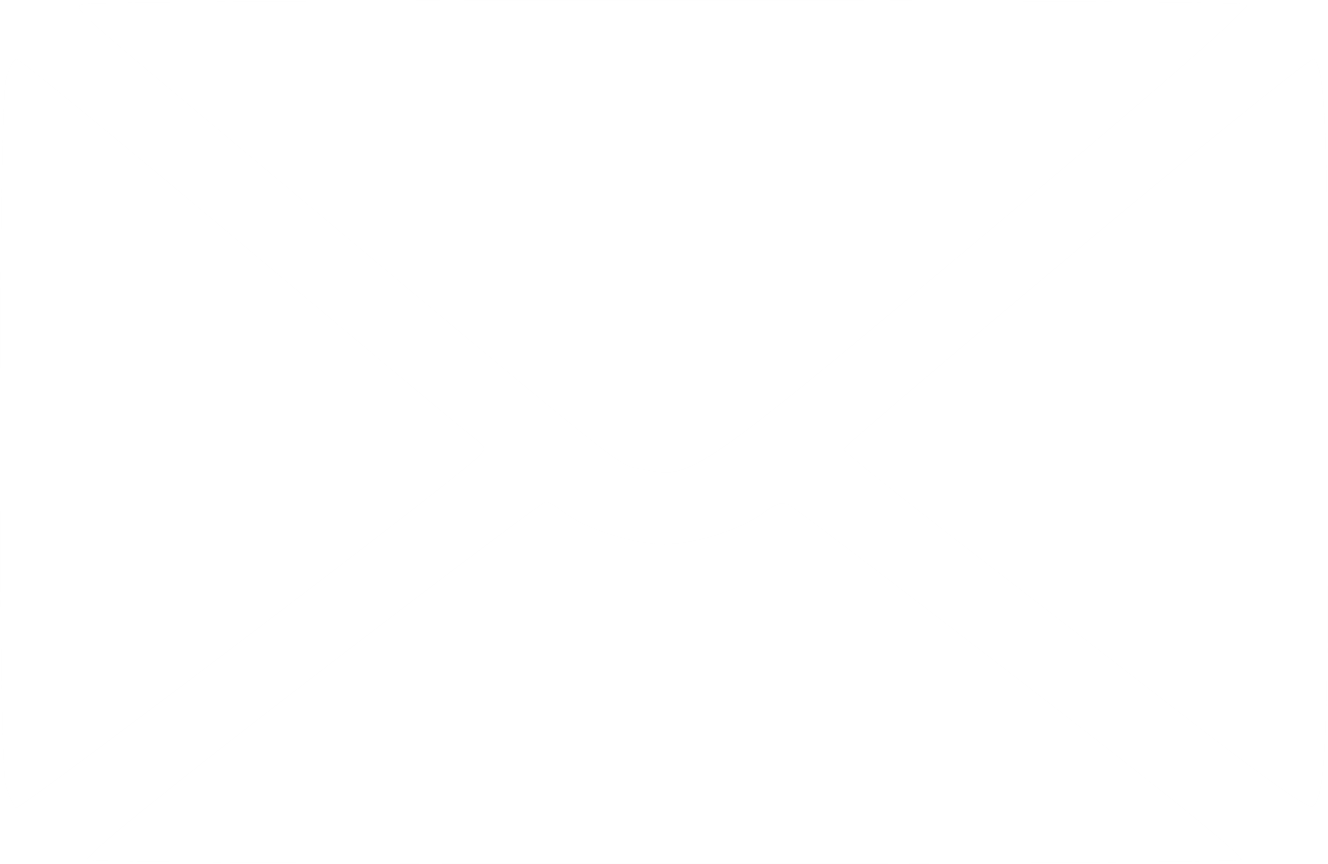 n
h
a
n
h
d
a
n
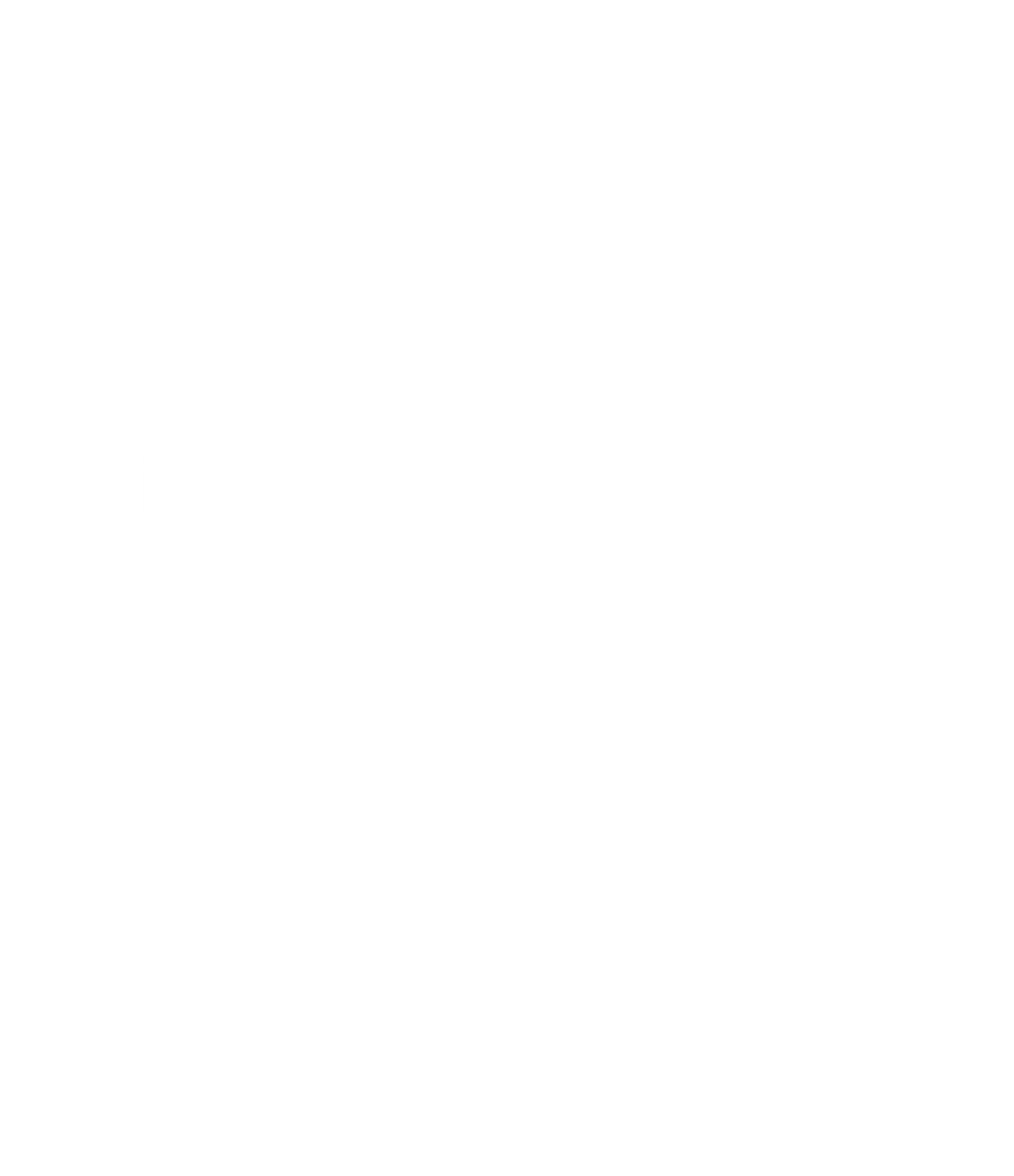 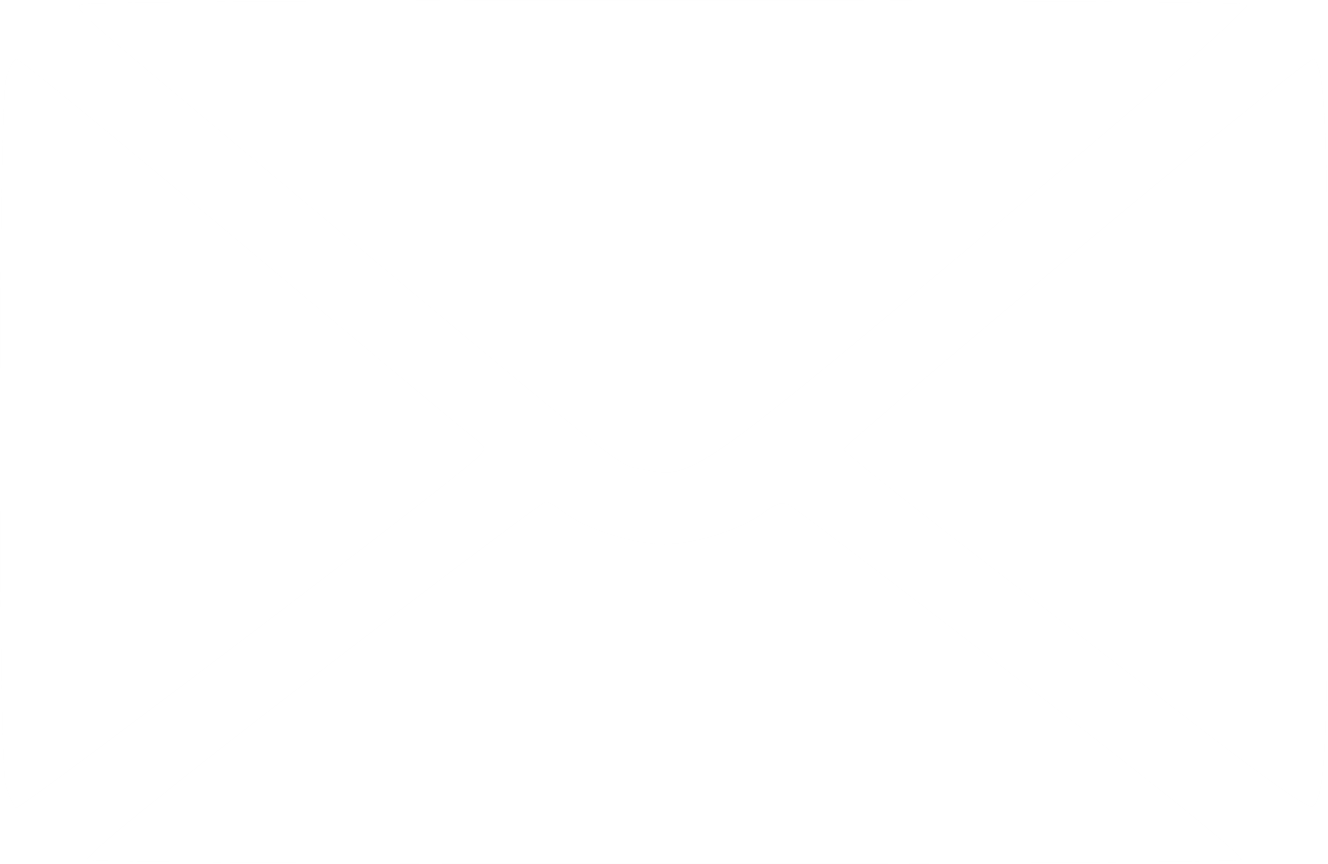 t
u
a
n
h
o
a
n
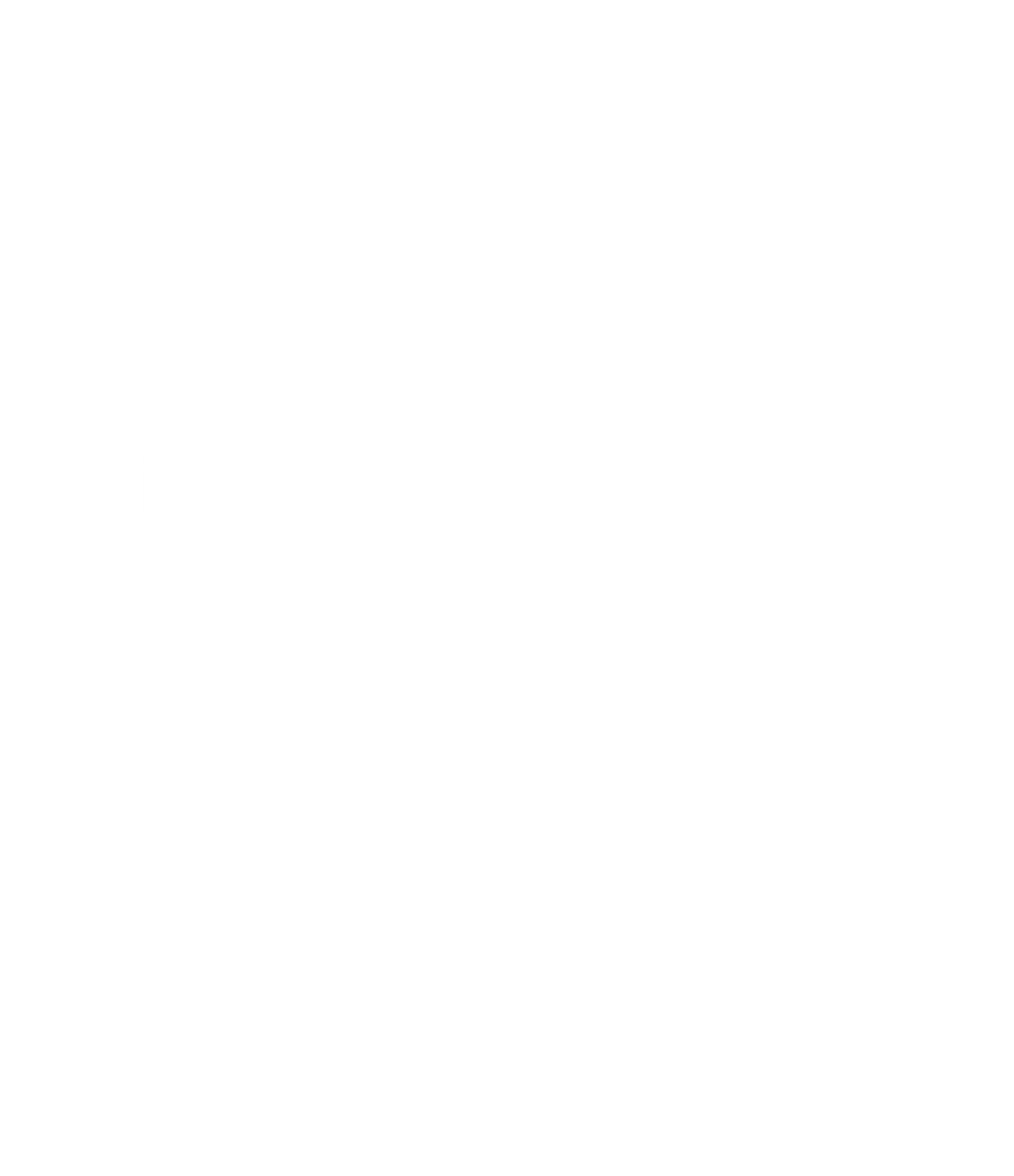 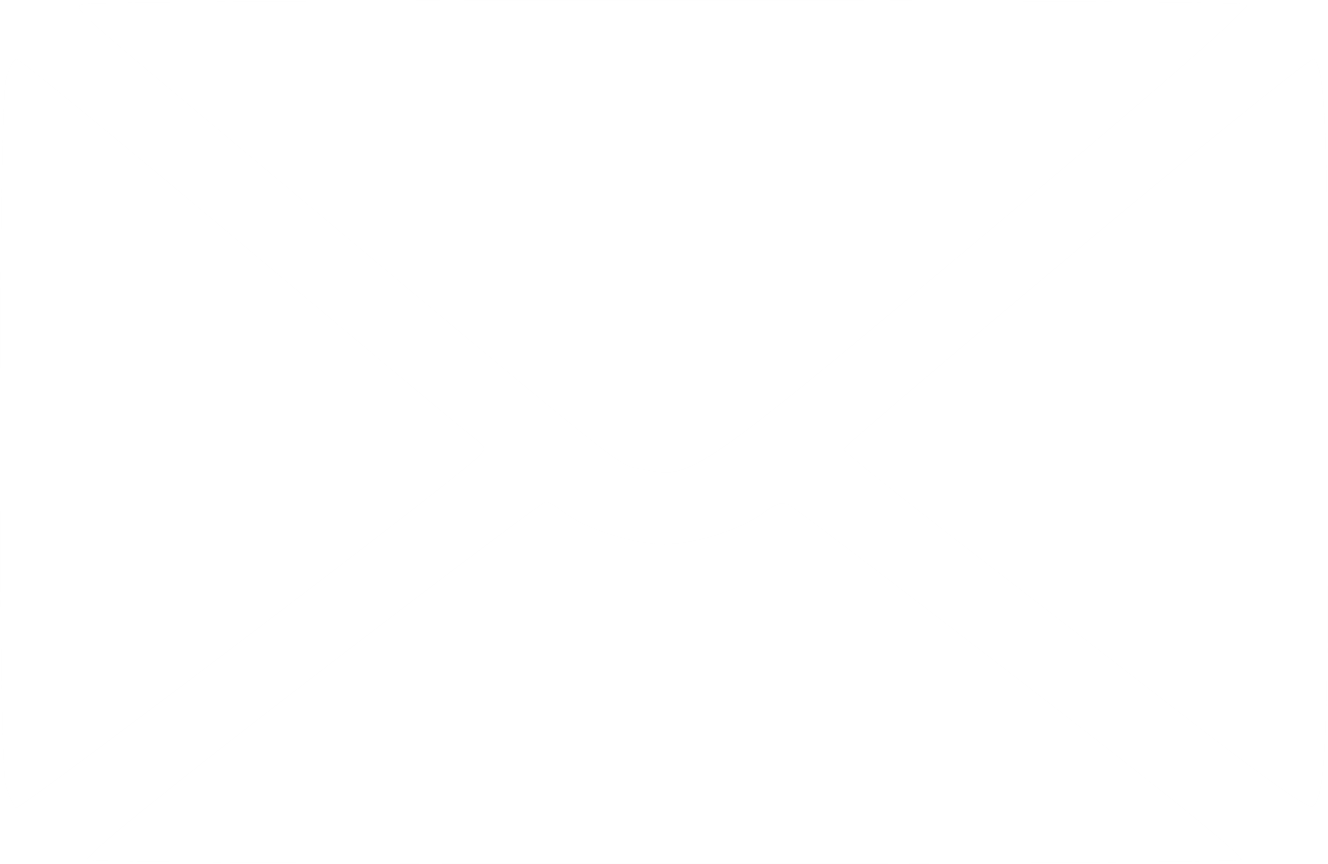 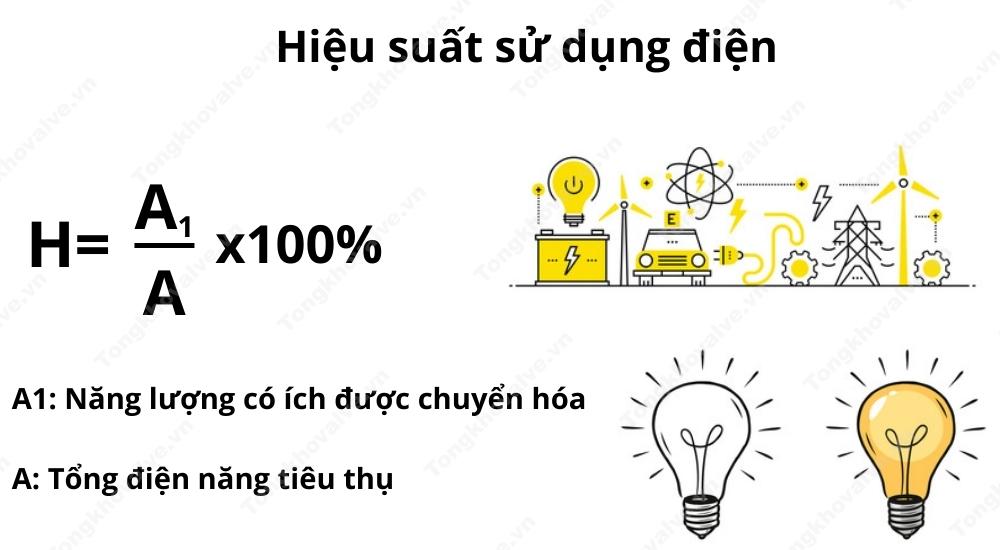 Chưa sửa ô chữ.
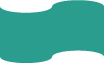 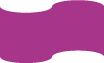 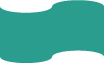 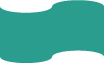 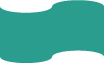 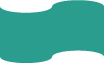 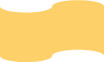 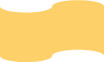 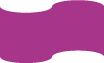 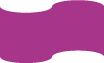 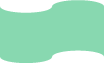 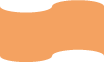 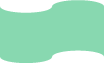 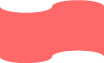 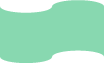 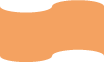 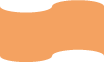 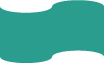 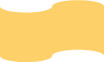 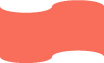 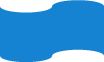 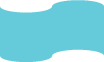 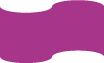 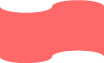 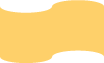 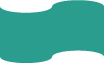 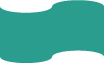 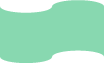 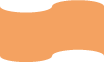 Câu số 1
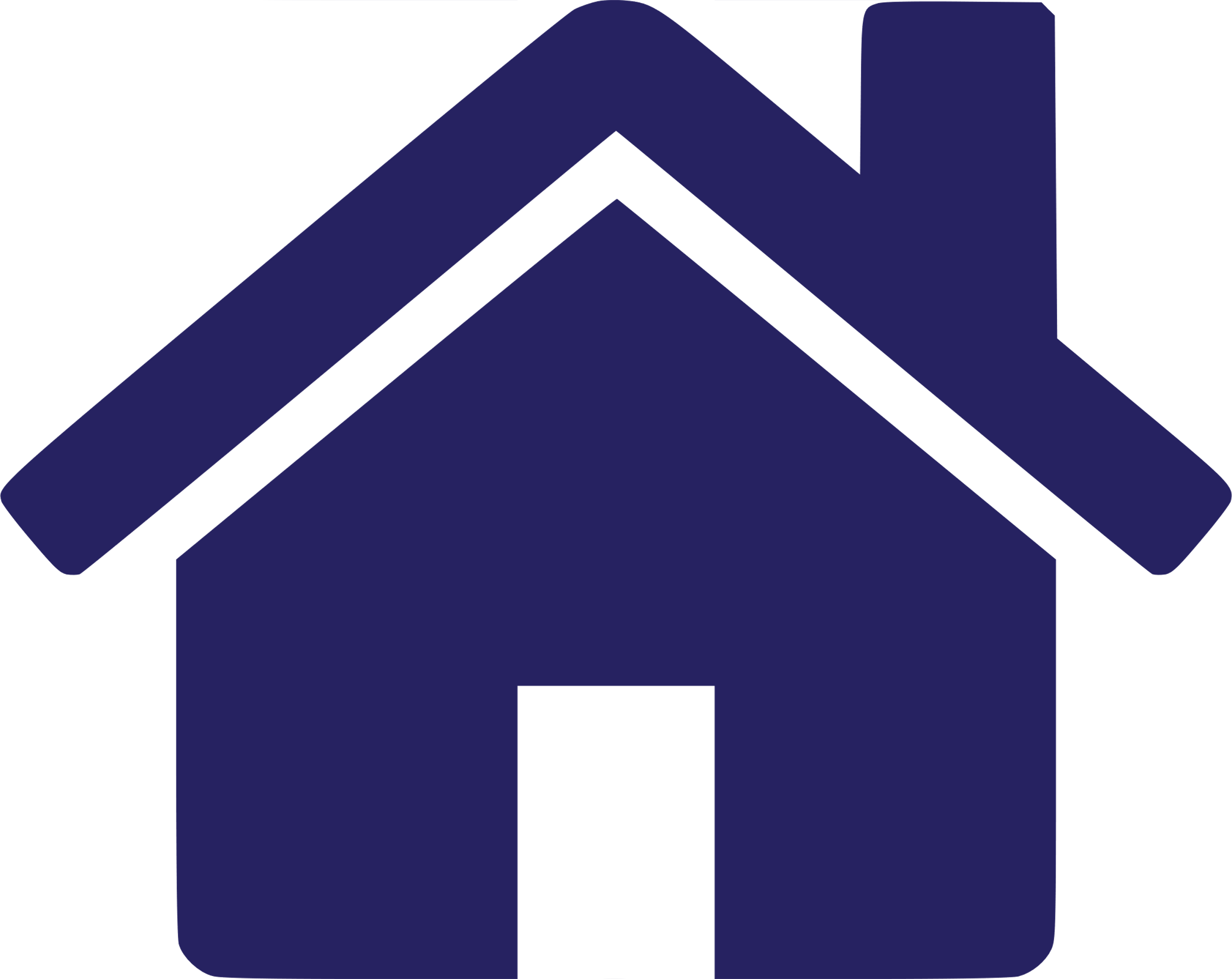 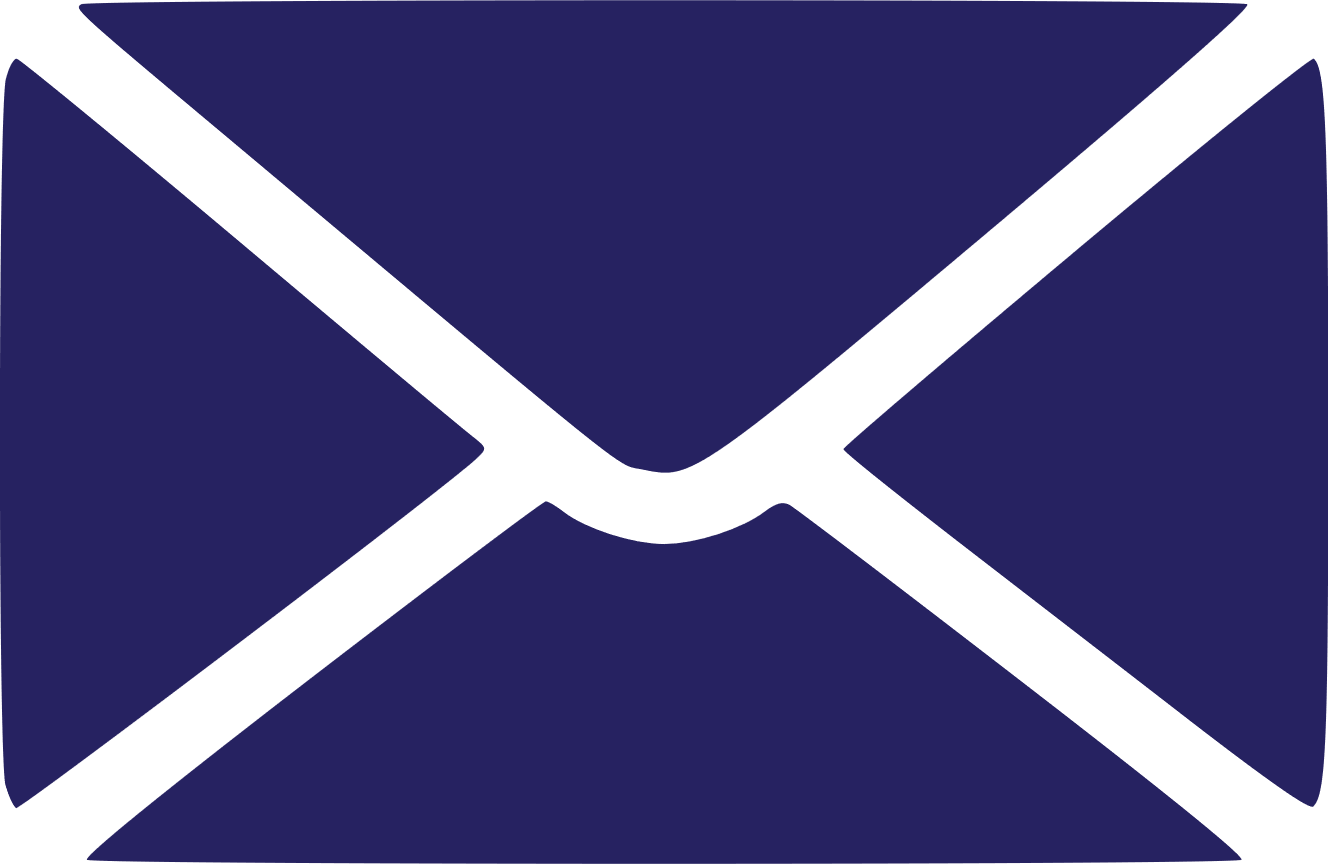 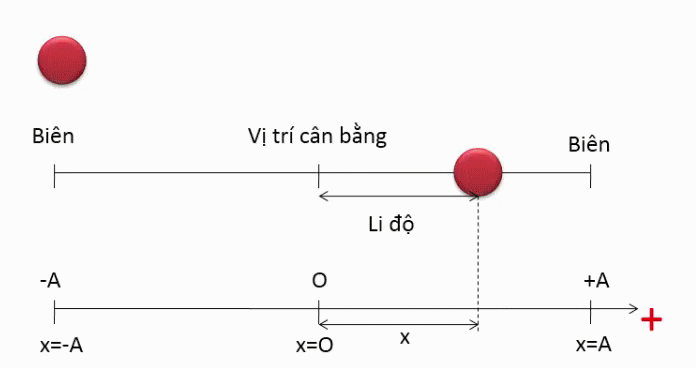 Khi một vật dao động điều hòa, chuyển động của vật từ vị trí biên về vị trí cân bằng là chuyển động___
Đây là gì?
d
n
h
n
ầ
n
a
h
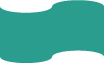 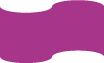 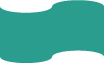 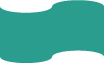 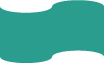 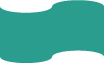 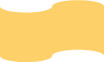 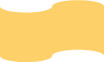 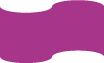 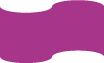 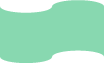 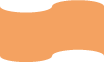 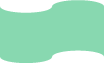 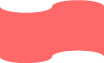 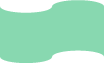 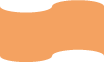 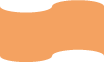 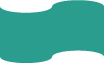 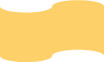 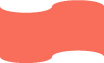 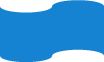 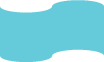 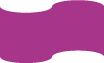 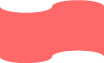 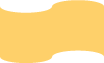 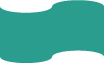 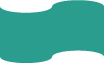 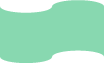 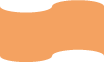 Câu số 2
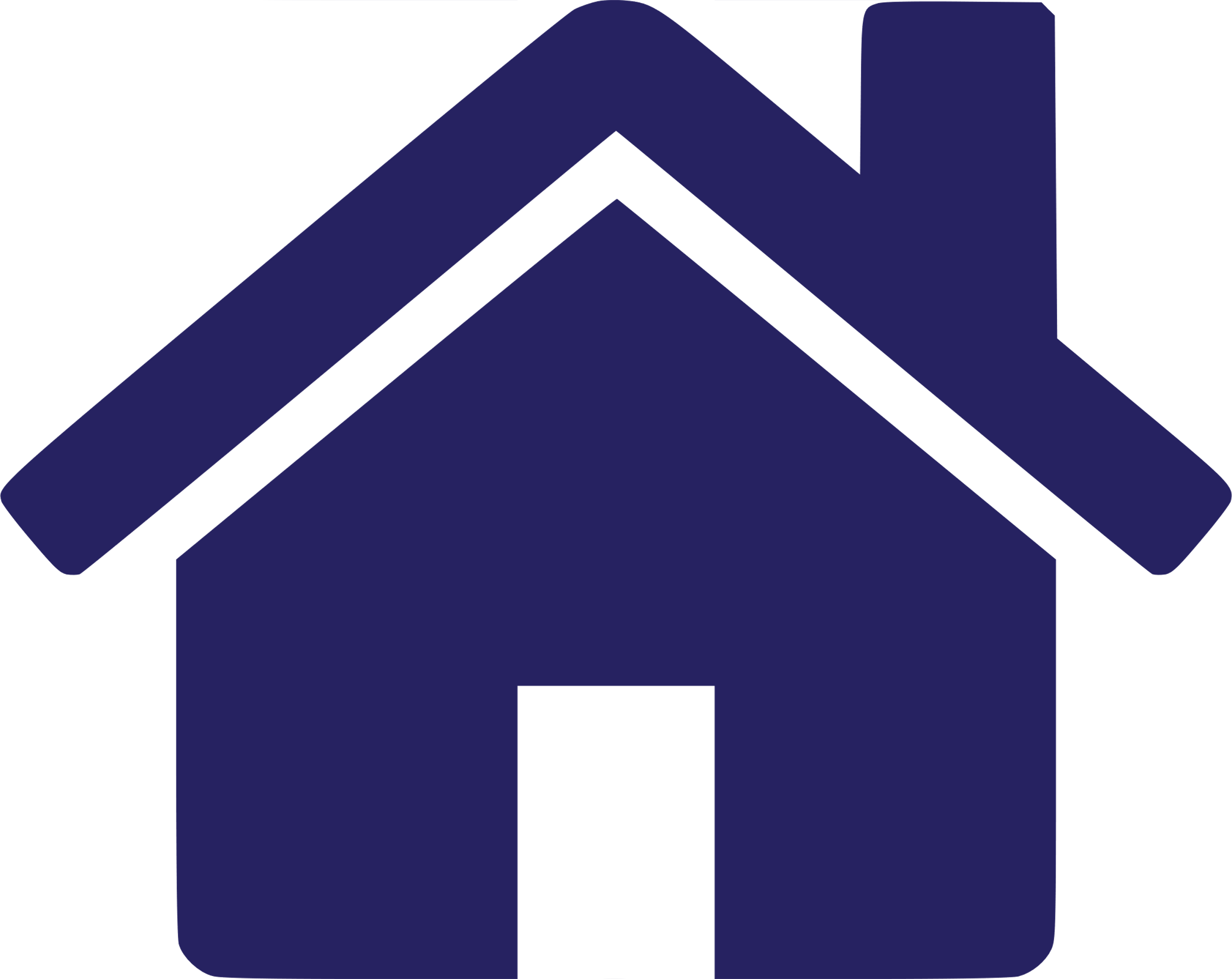 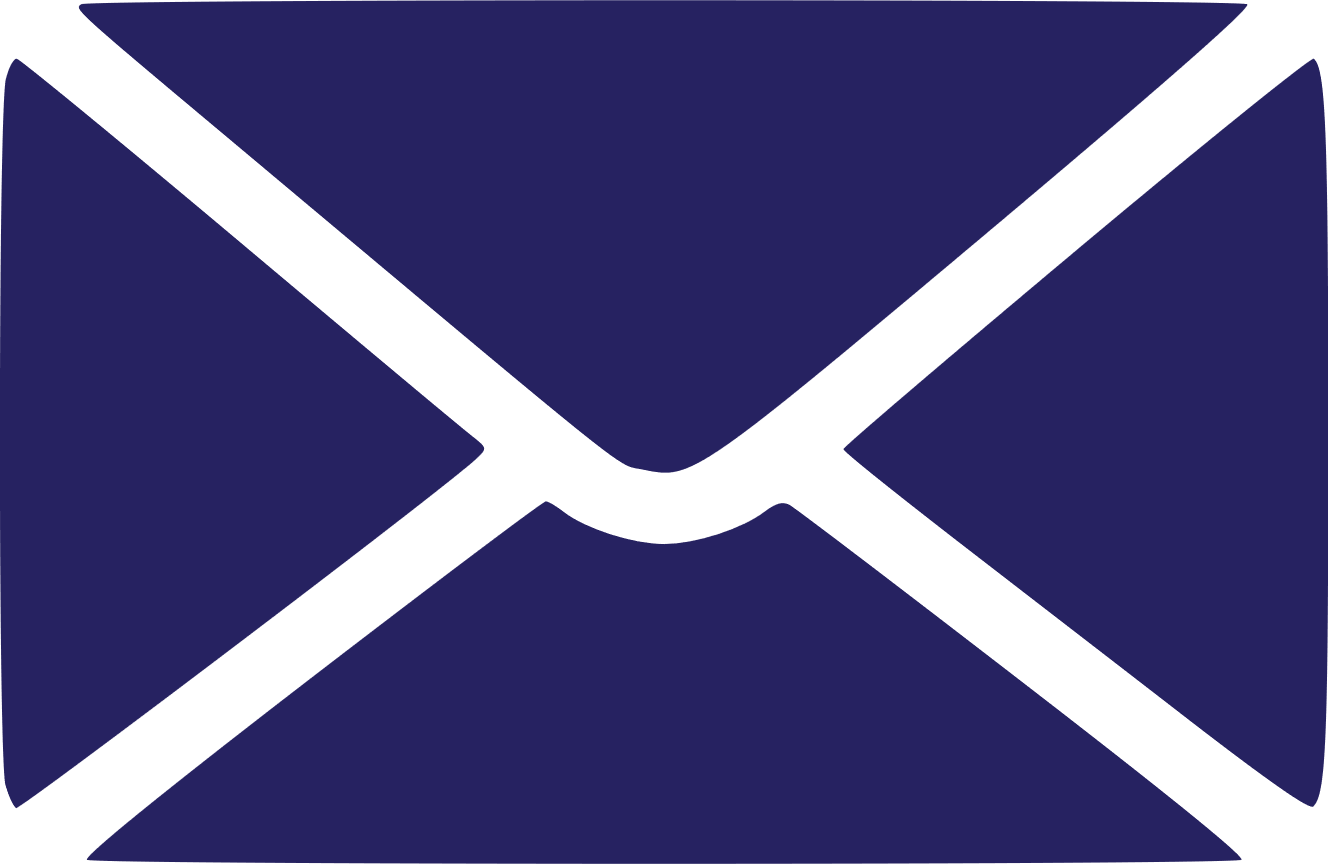 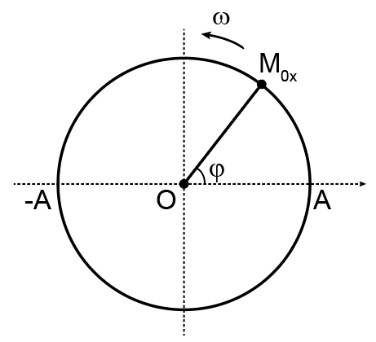 Pha ban đầu của dao động điều hoà phụ thuộc vào gốc thời gian và___
Đây là gì?
ọ
a
c
đ
t
t
r
ộ
ụ
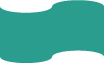 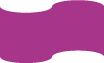 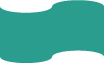 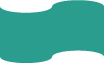 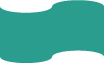 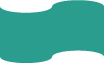 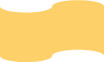 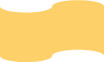 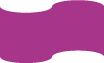 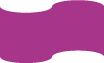 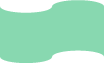 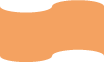 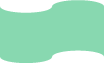 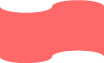 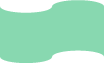 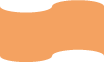 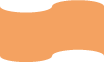 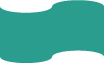 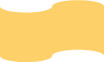 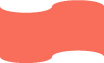 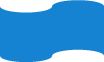 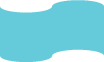 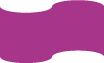 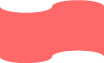 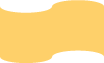 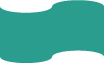 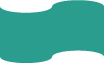 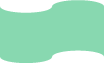 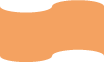 Câu số 3
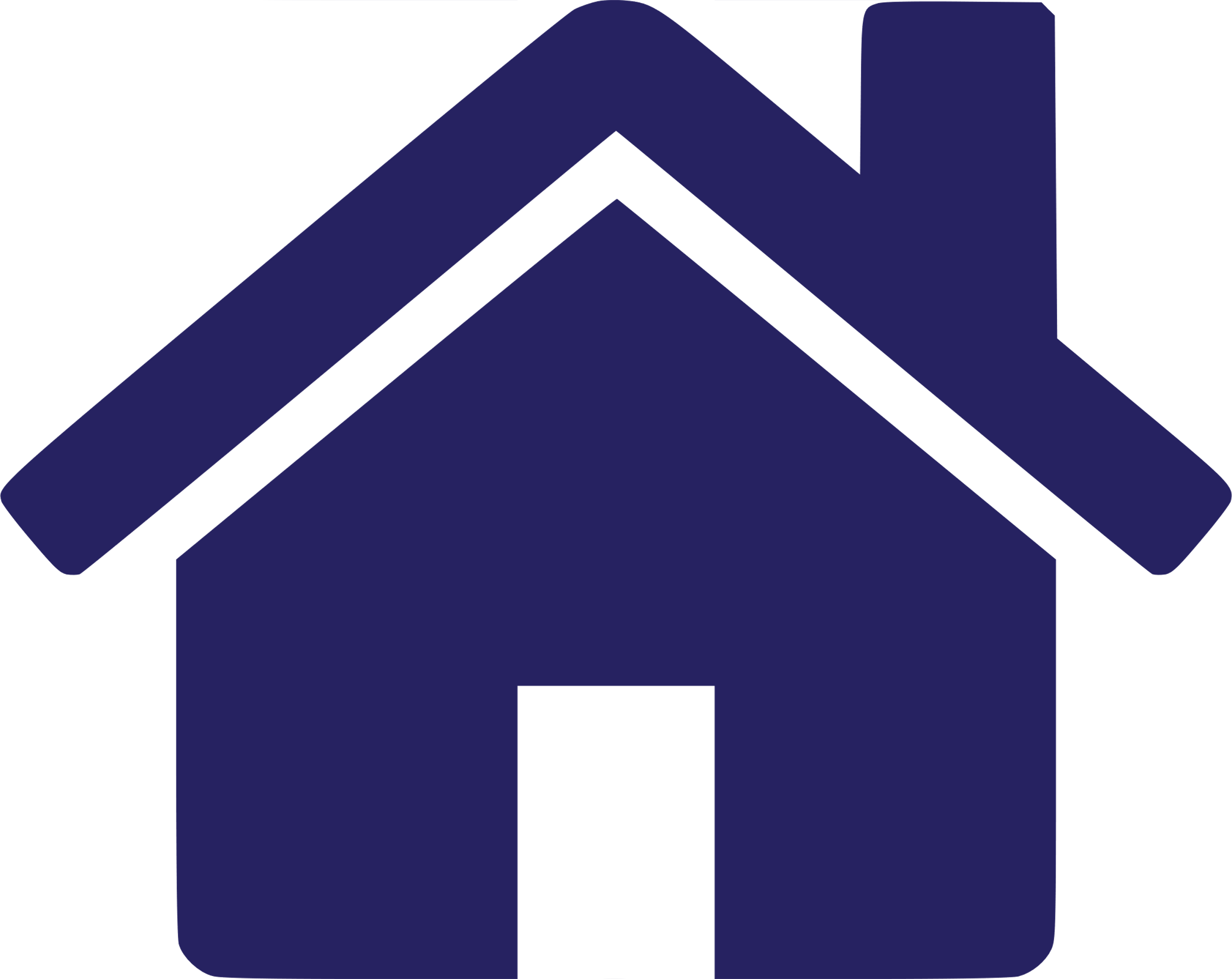 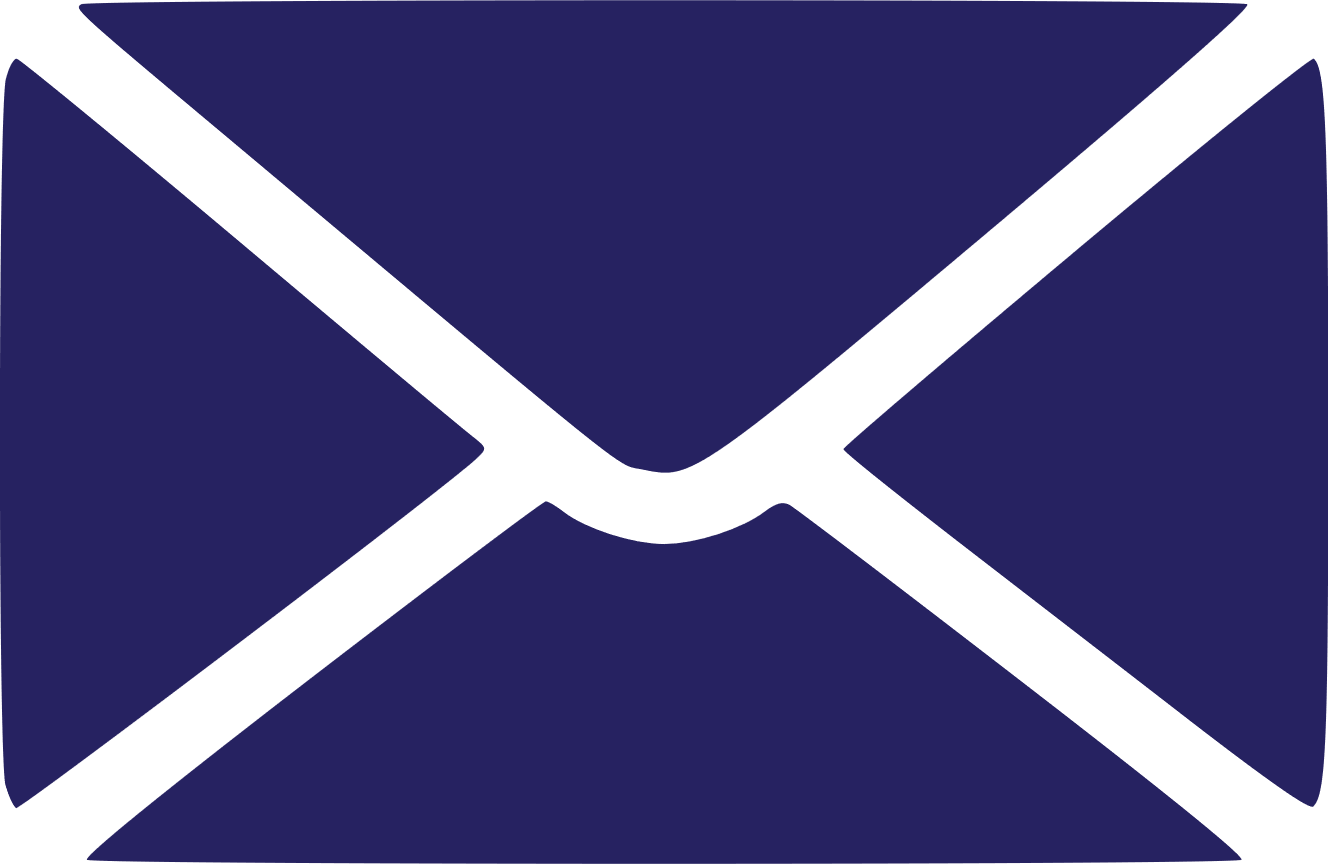 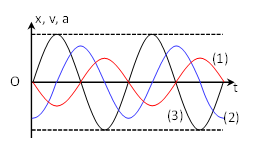 Gia tốc của một chất điểm dao động điều hòa biến thiên cùng ___ và ngược pha với li độ.
Đây là gì?
s
n
ố
ầ
t
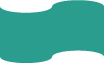 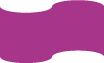 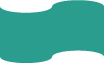 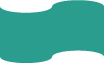 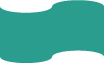 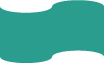 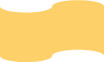 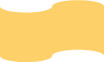 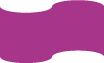 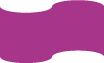 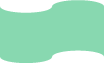 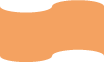 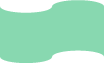 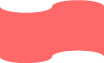 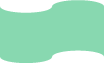 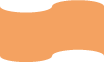 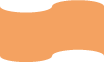 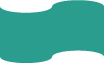 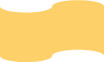 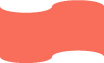 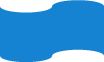 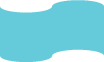 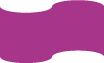 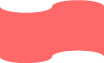 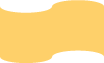 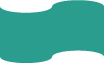 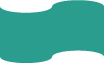 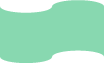 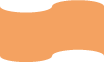 Câu số 4
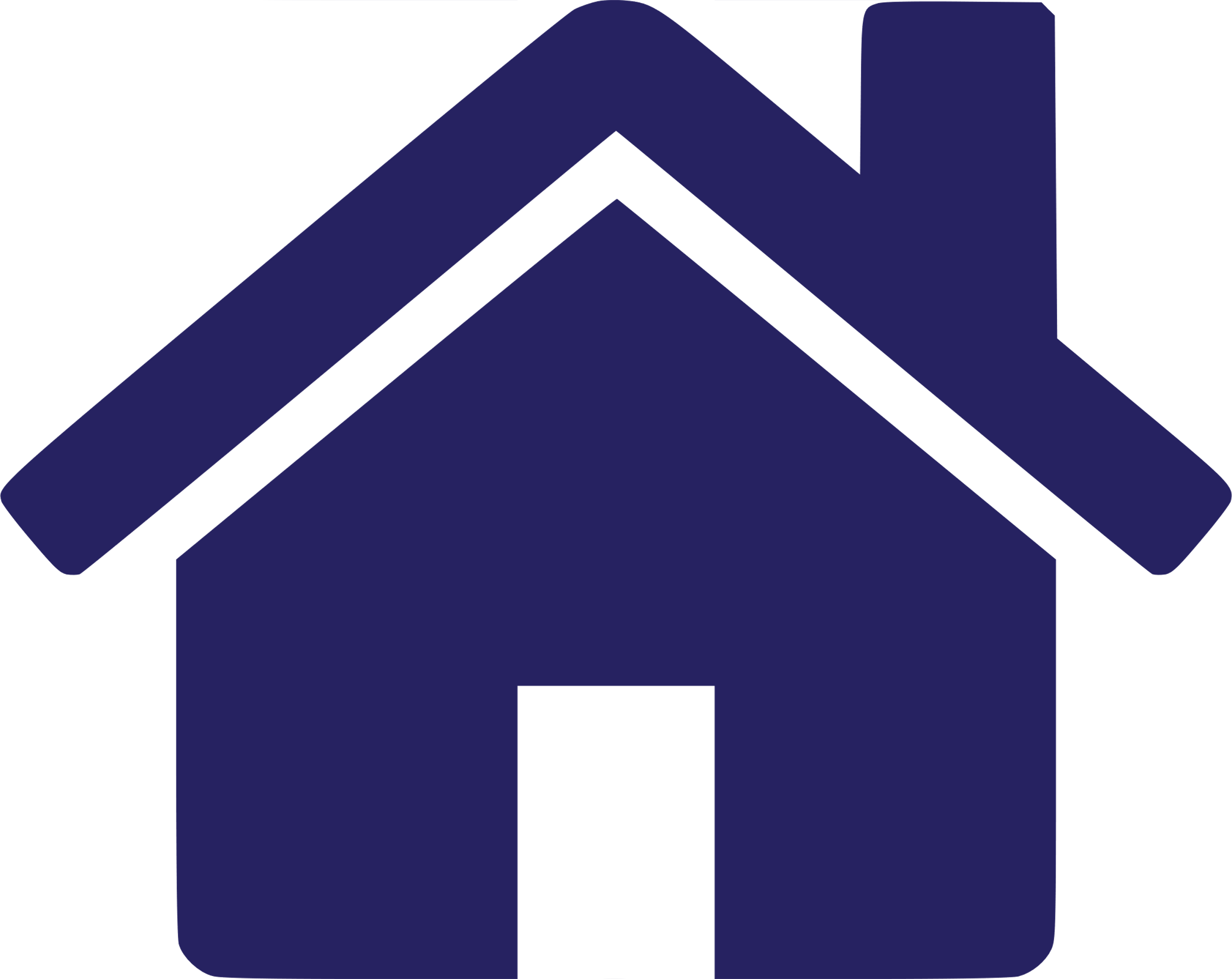 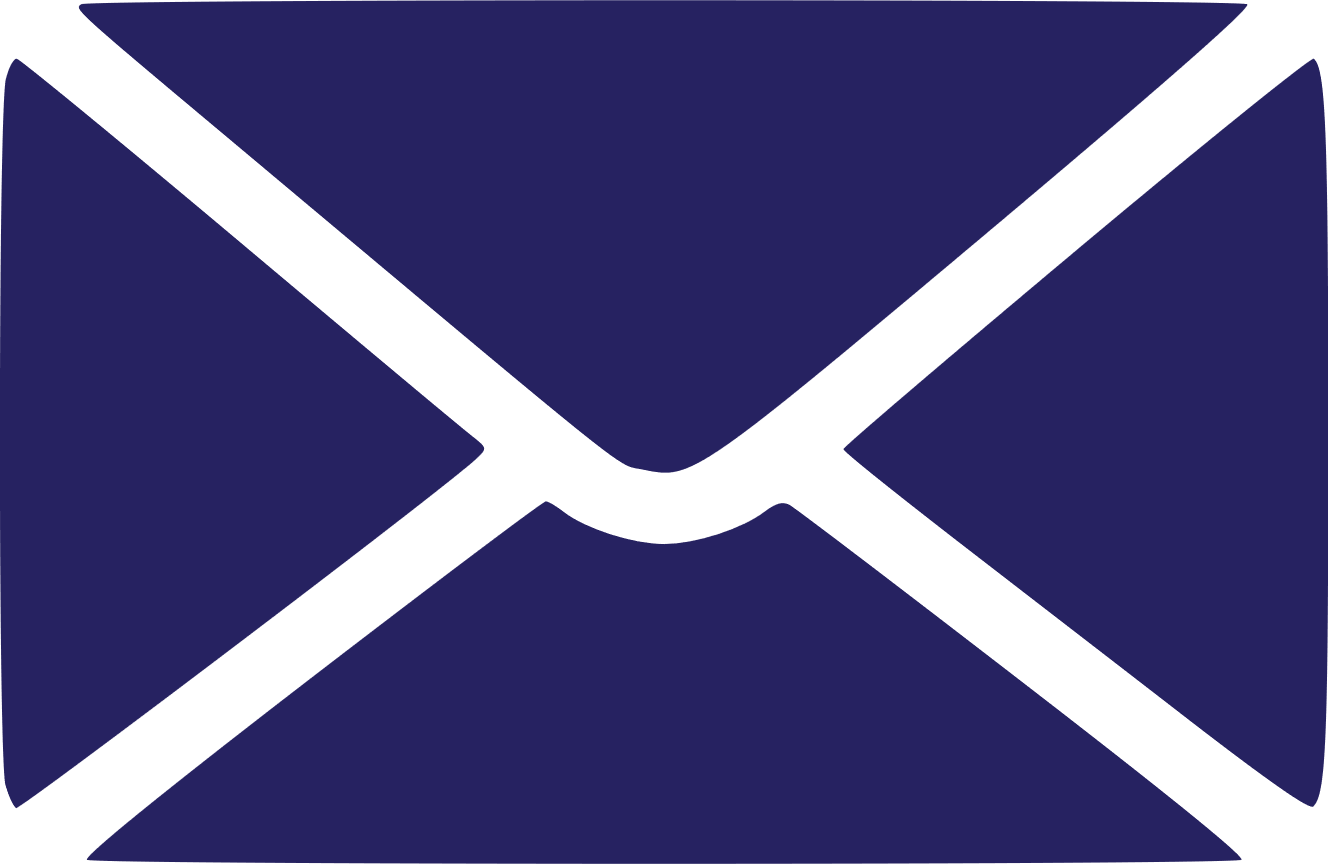 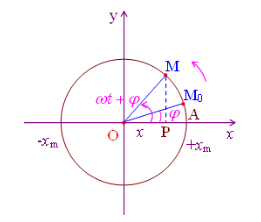 Dao động điều hòa đổi chiều khi lực tác dụng có độ lớn ___
Đây là gì?
i
c
ự
c
đ
ạ
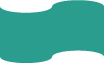 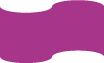 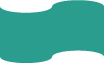 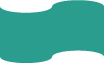 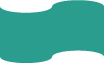 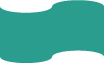 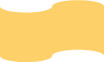 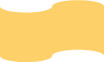 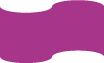 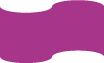 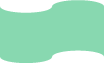 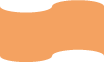 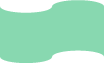 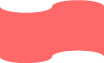 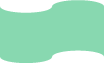 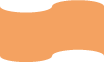 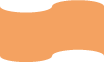 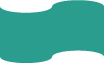 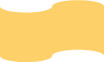 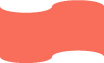 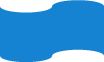 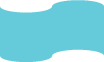 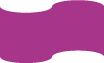 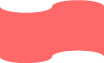 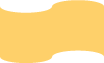 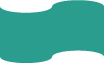 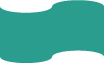 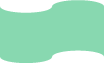 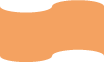 Câu số 5
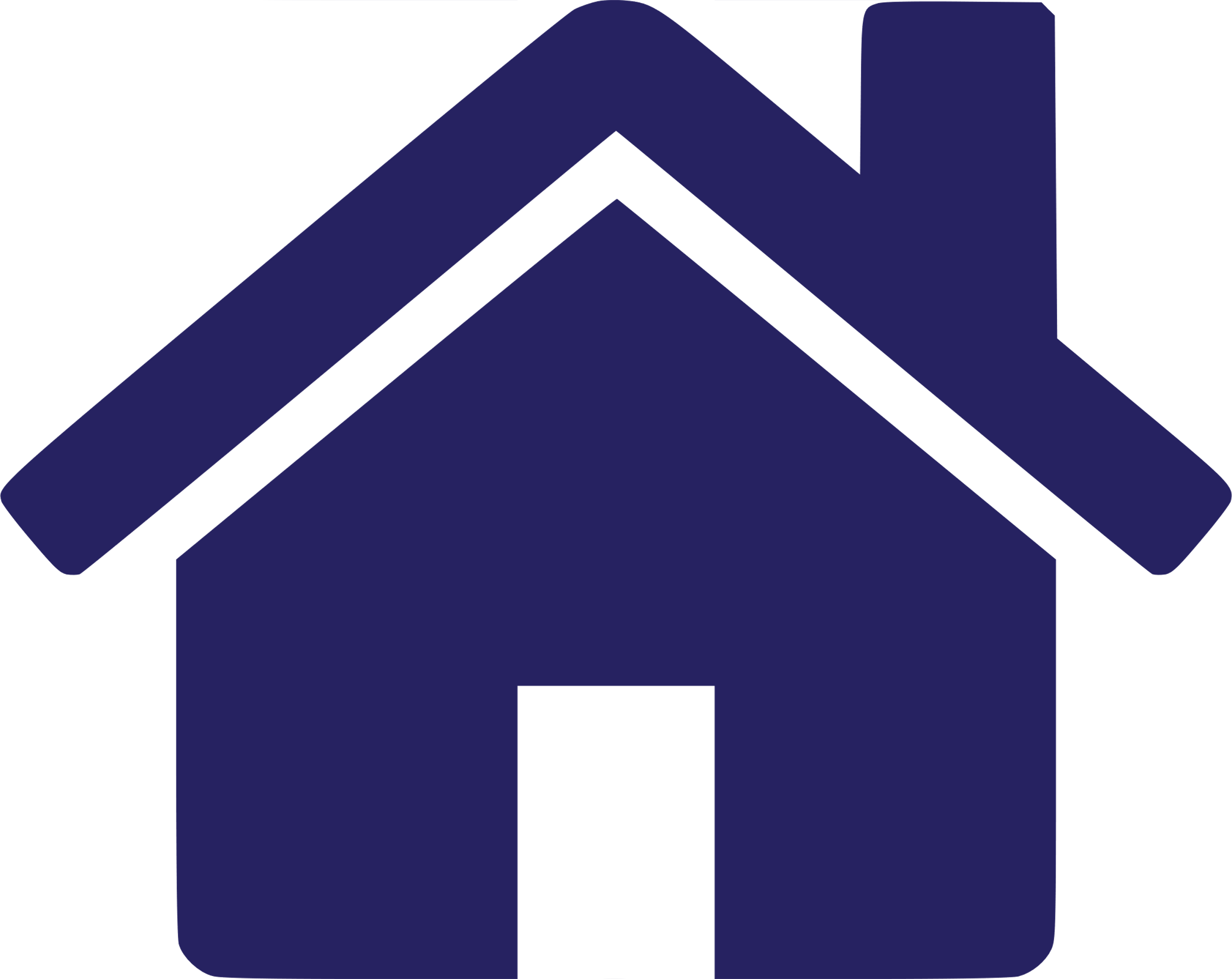 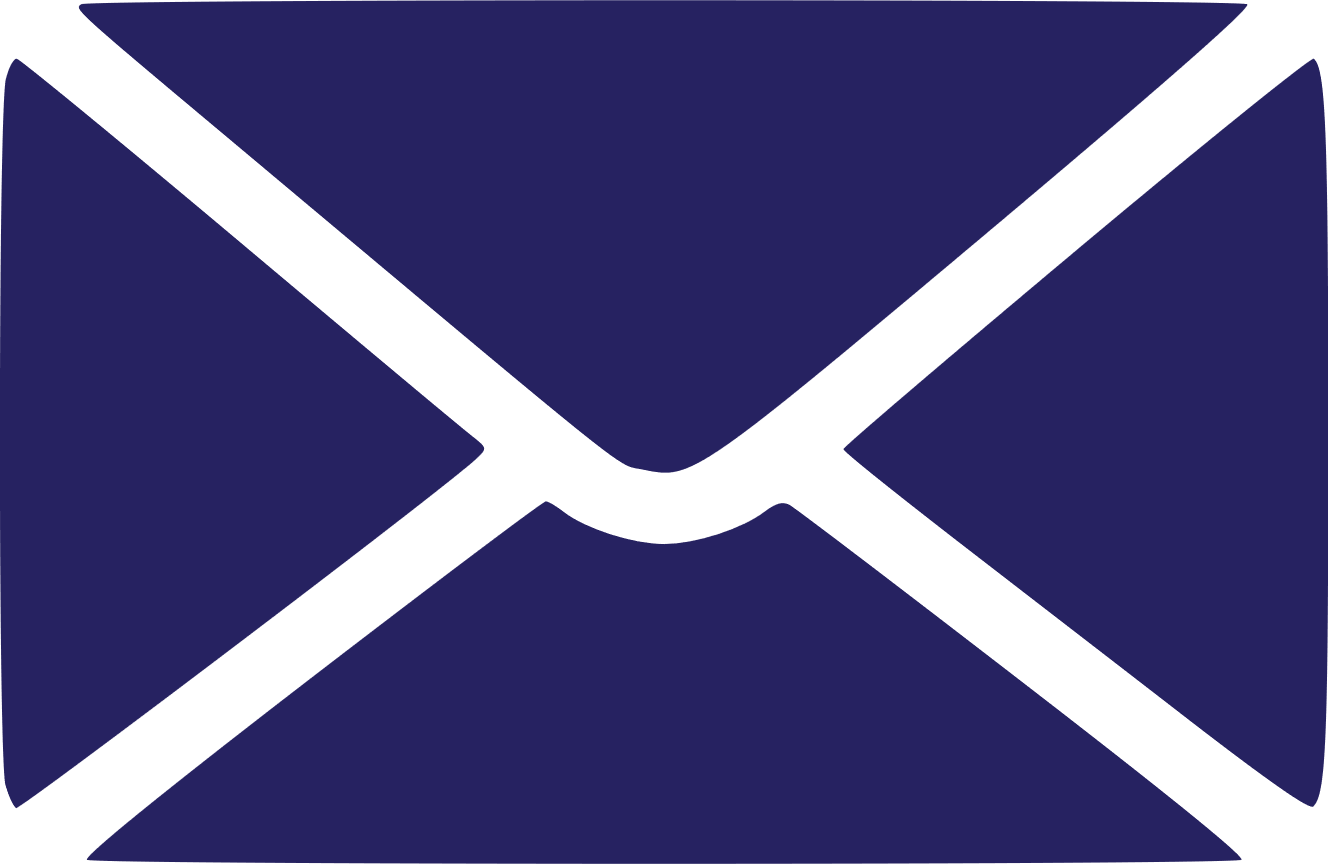 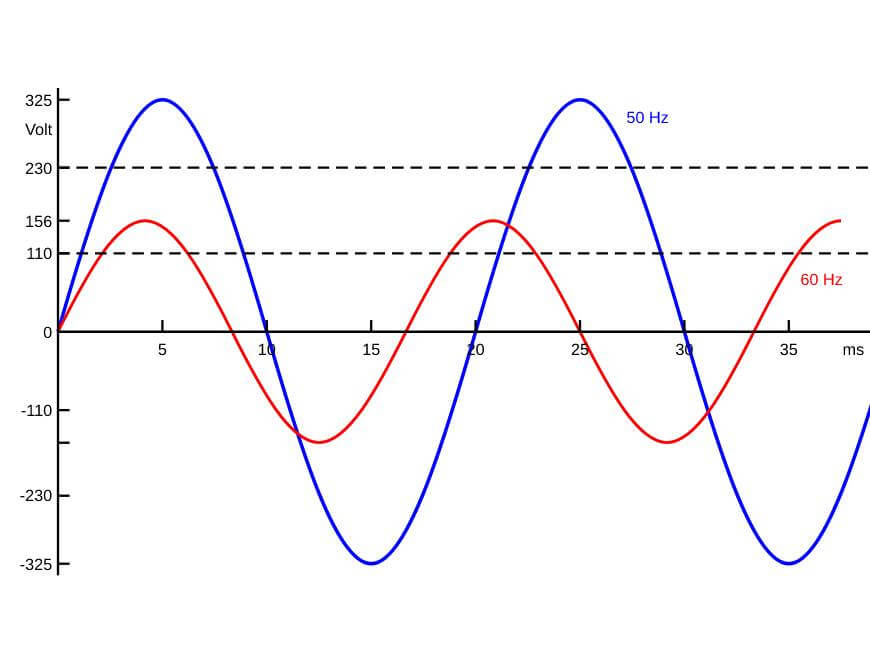 Tần số f là số dao động vật thực hiện được trong___
Đây là gì?
g
m
ộ
t
i
â
y
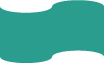 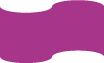 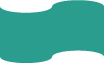 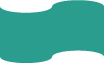 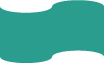 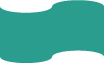 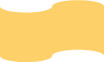 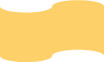 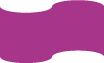 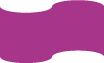 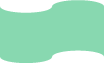 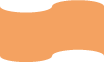 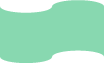 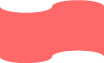 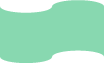 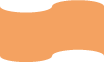 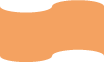 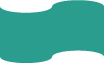 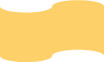 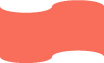 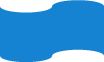 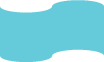 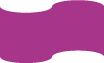 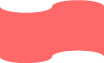 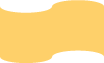 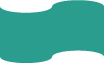 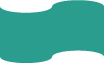 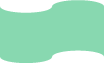 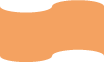 Câu số 6
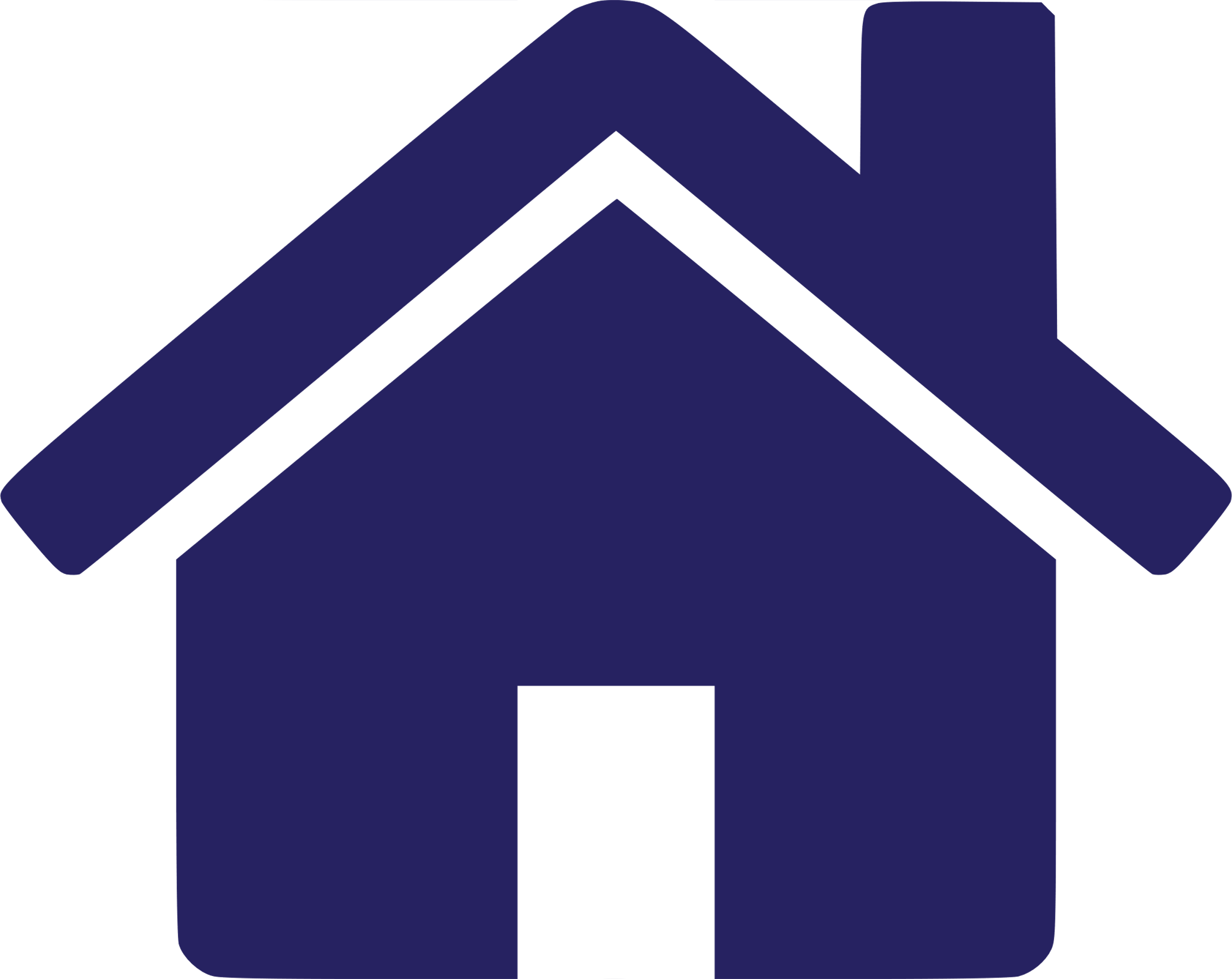 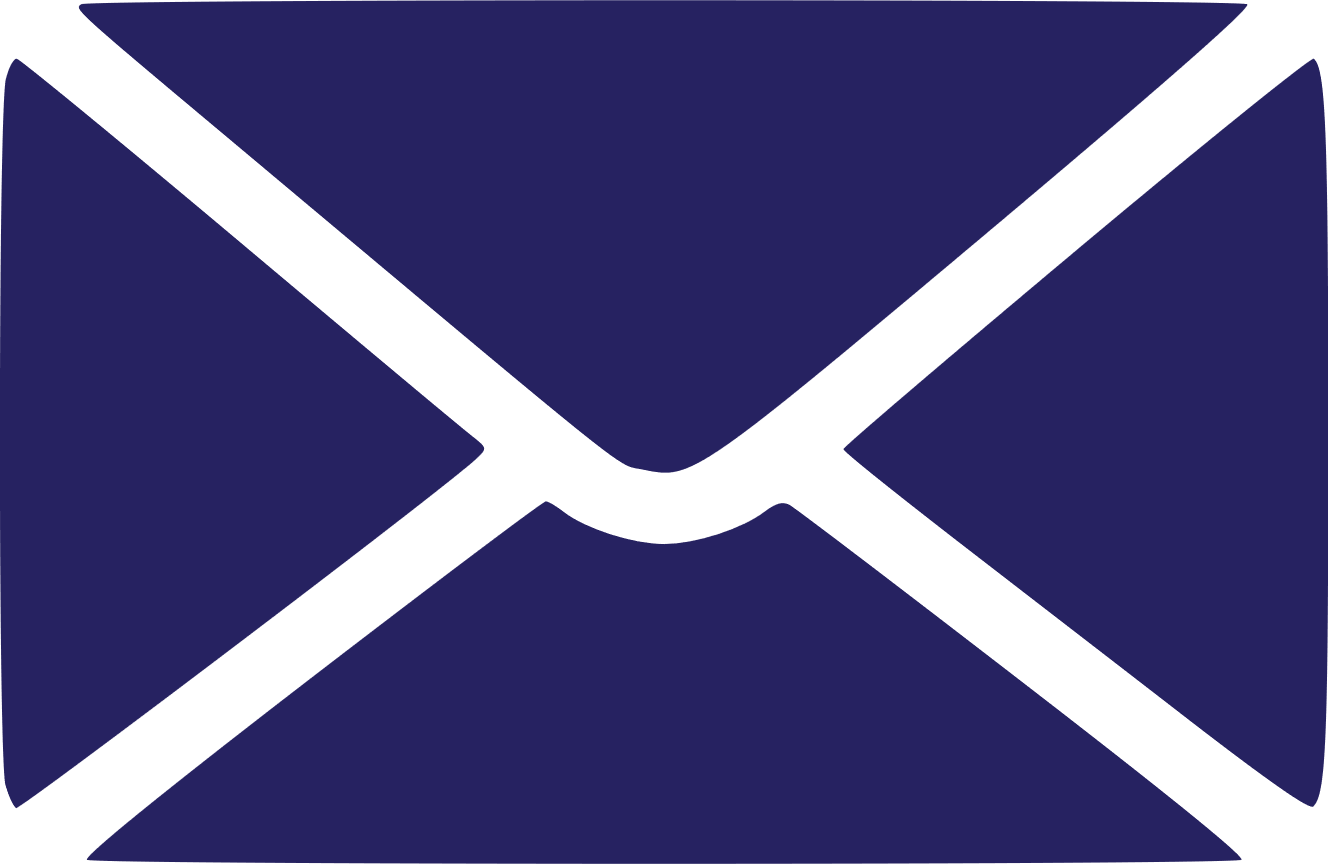 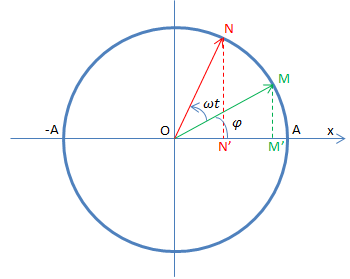 Đơn vị của tần số góc là gì?
Đây là gì?
r
n
a
i
a
d
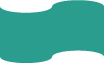 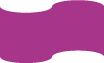 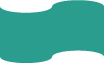 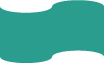 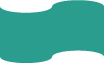 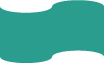 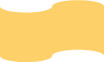 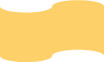 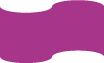 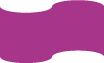 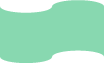 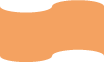 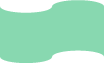 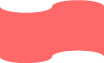 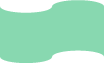 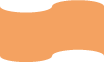 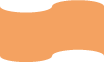 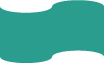 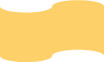 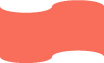 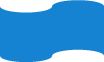 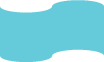 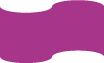 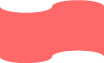 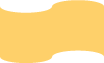 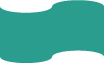 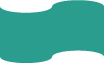 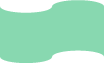 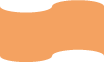 Câu số 7
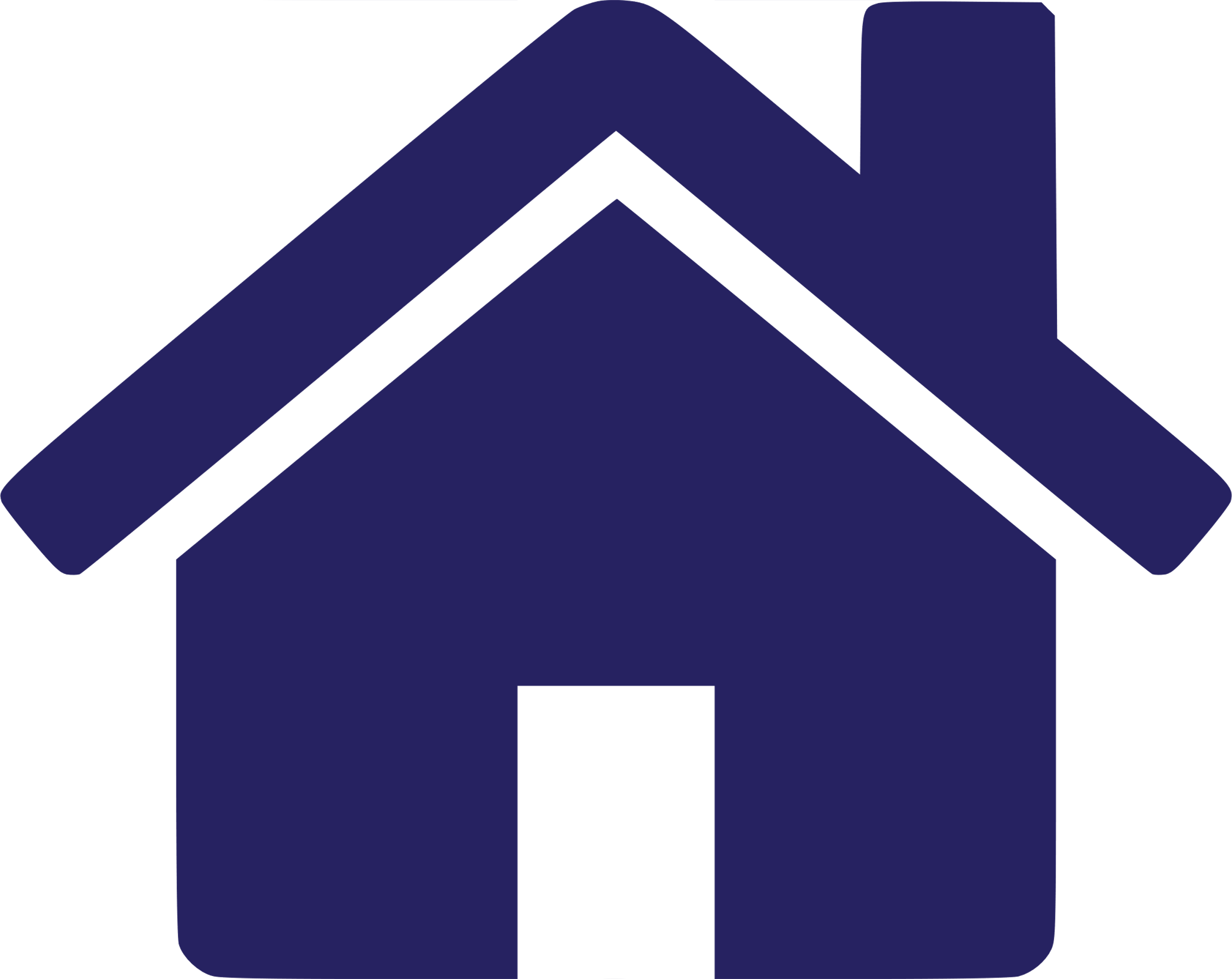 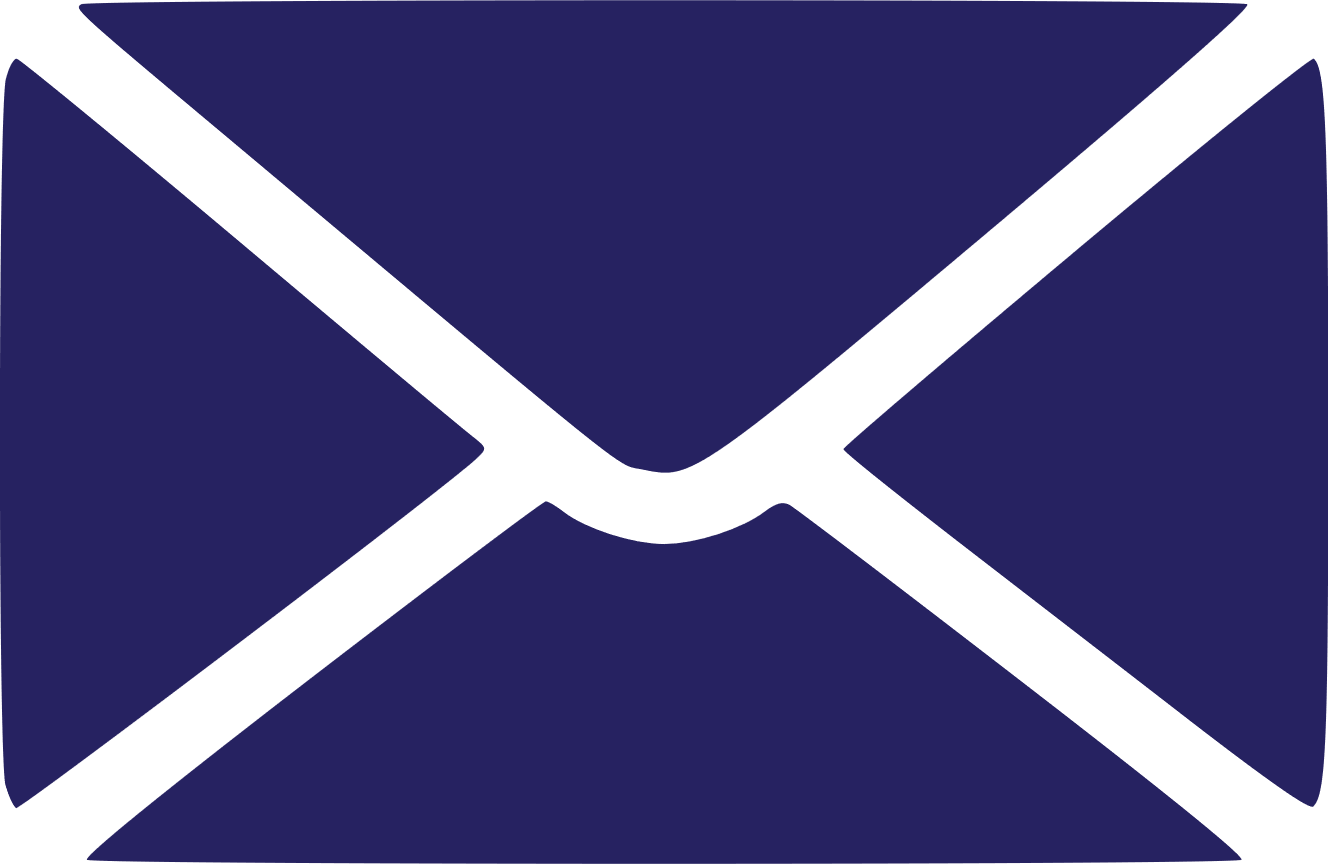 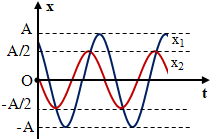 Độ lệch pha giữa hai dao động điều hòa cùng chu kì luôn ___ độ lệch pha ban đầu.
Đây là gì?
n
g
b
ằ
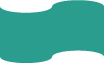 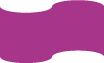 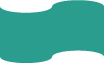 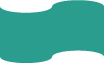 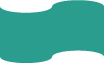 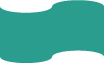 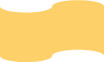 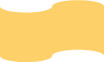 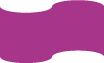 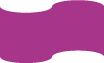 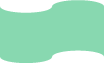 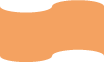 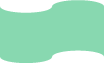 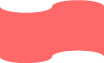 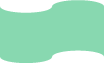 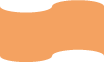 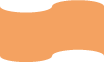 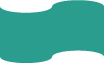 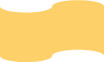 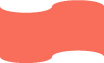 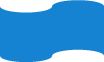 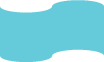 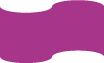 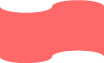 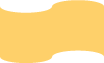 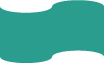 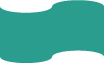 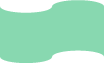 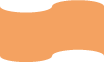 Câu số 8
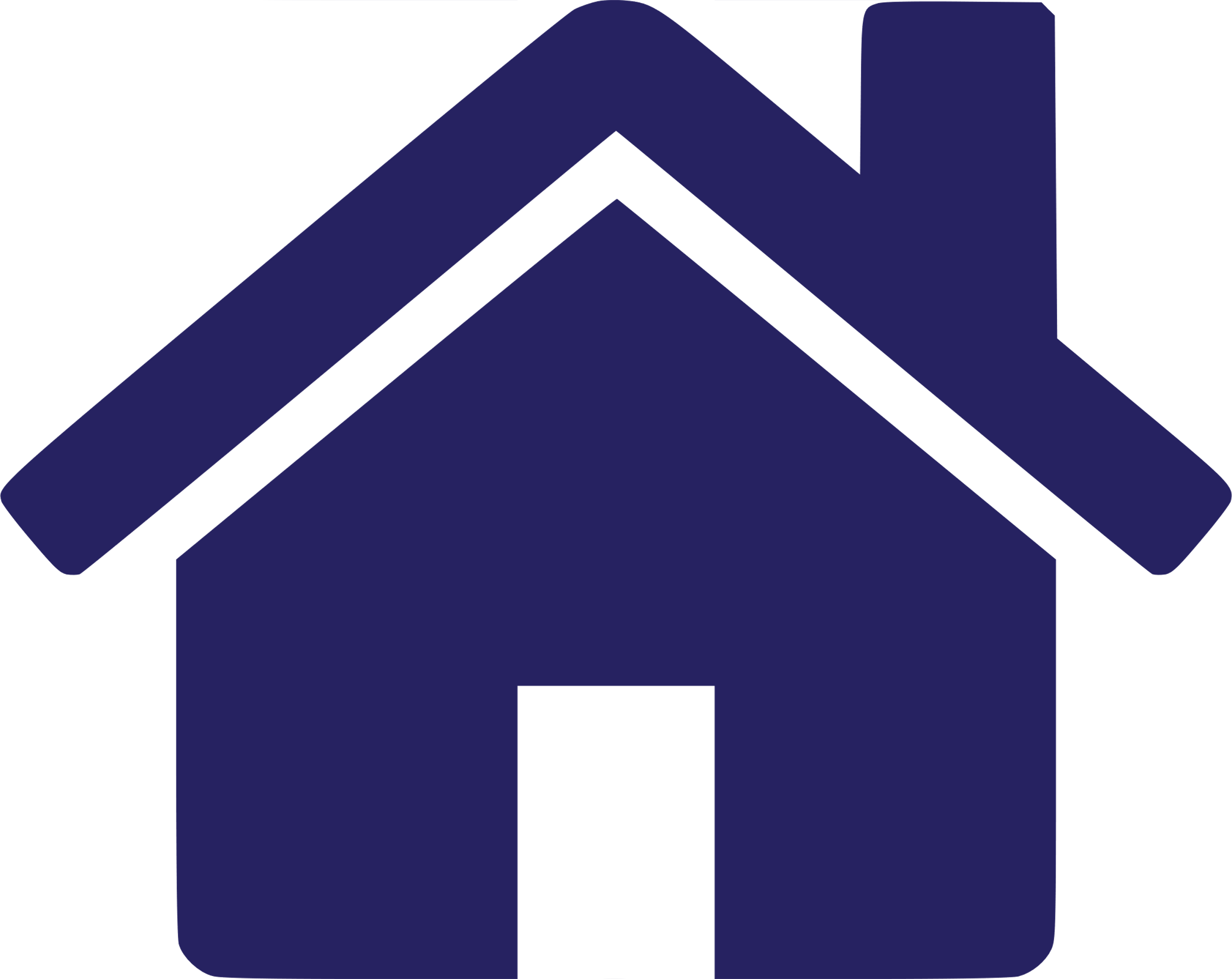 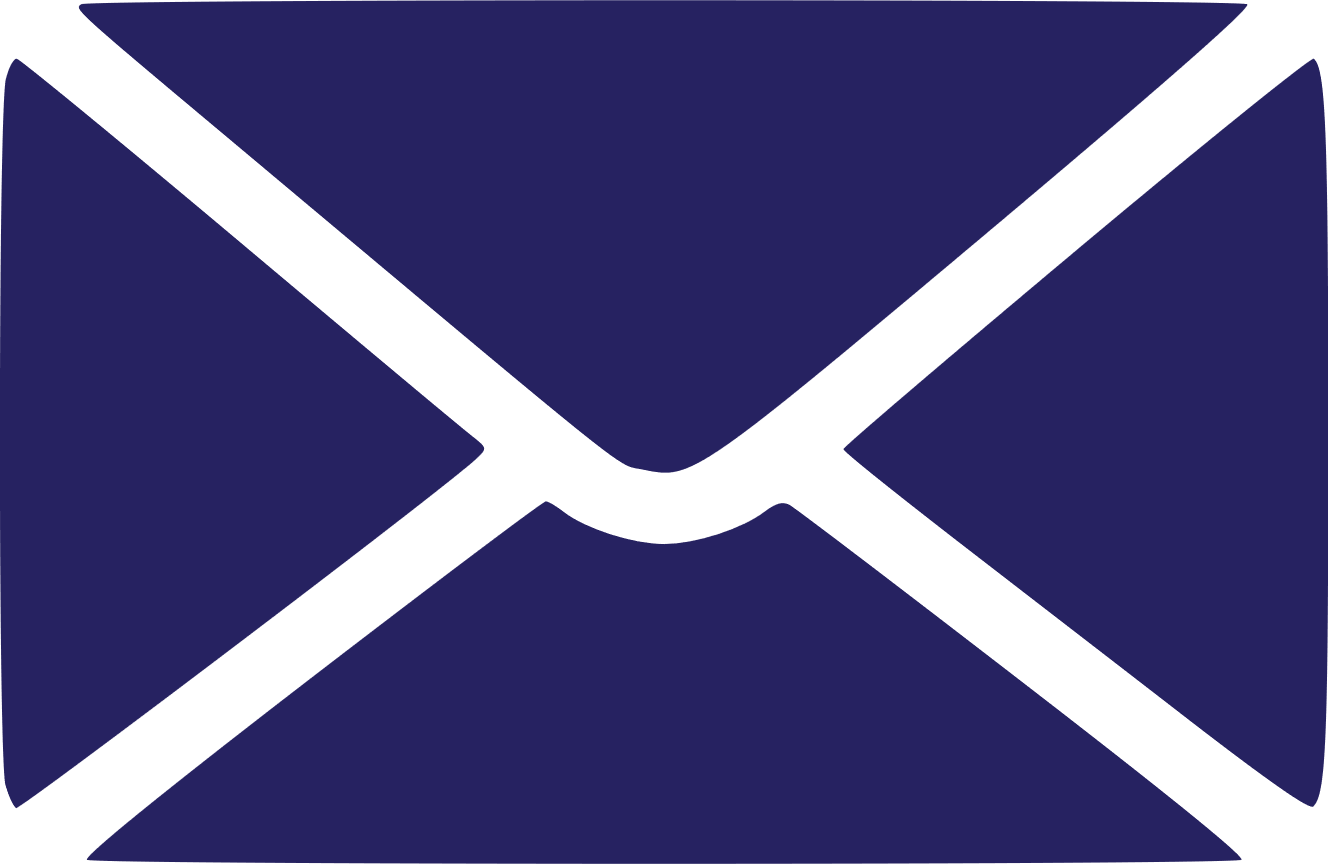 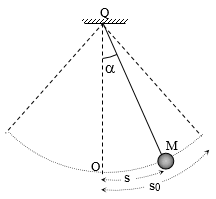 Đơn vị của chu kì là gì?
Đây là gì?
g
â
y
i
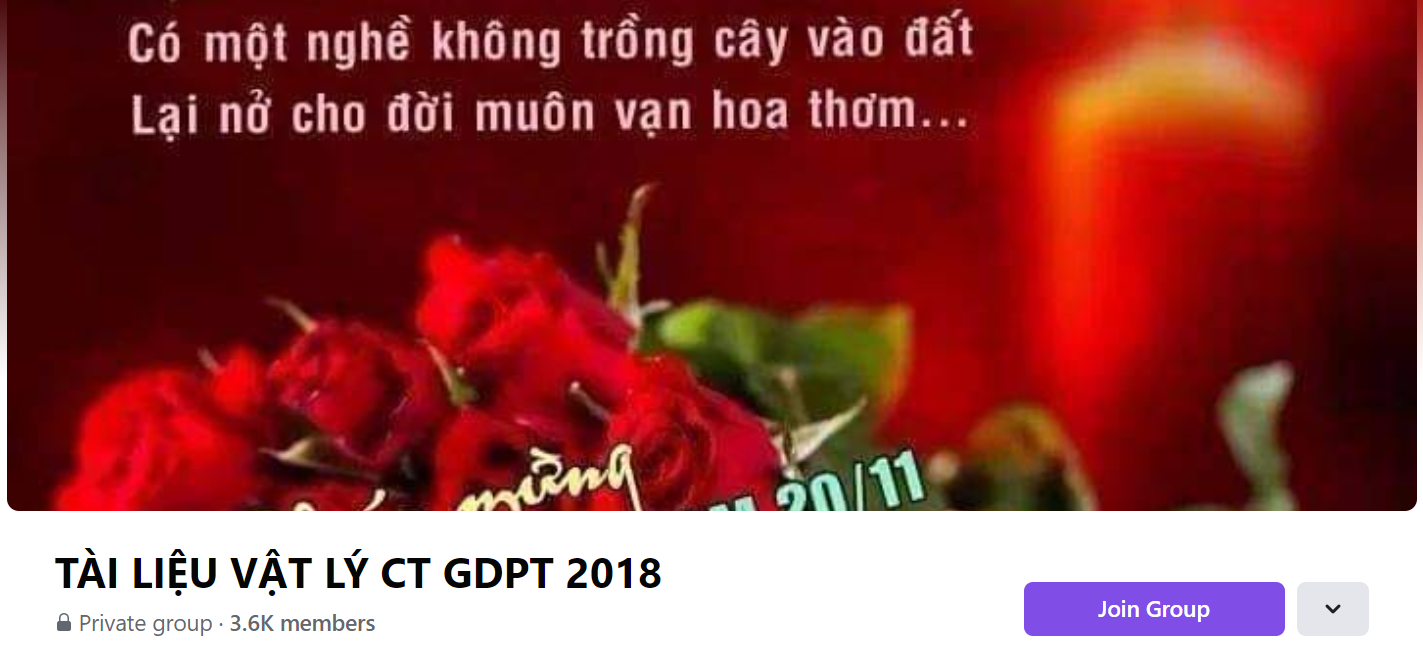 SƯU TẦM: ĐOÀN VĂN DOANH, NAM TRỰC, NAM ĐỊNH
LINK NHÓM DÀNH CHO GV BỘ MÔN VẬT LÝ TRAO ĐỔI TÀI LIỆU VÀ CHUYÊN MÔN CT 2018
https://www.facebook.com/groups/299257004355186